Из опыта подготовки учащихся к ЕГЭ  (Раздел «Письменная часть». Задания 40.1 и 40.2)  и международным экзаменам по немецкому языку
Подковыркина Ольга Никитична,
учитель немецкого языка 
«МАОУ Гимназия № 96
 г. Челябинска». 
15.12.2021
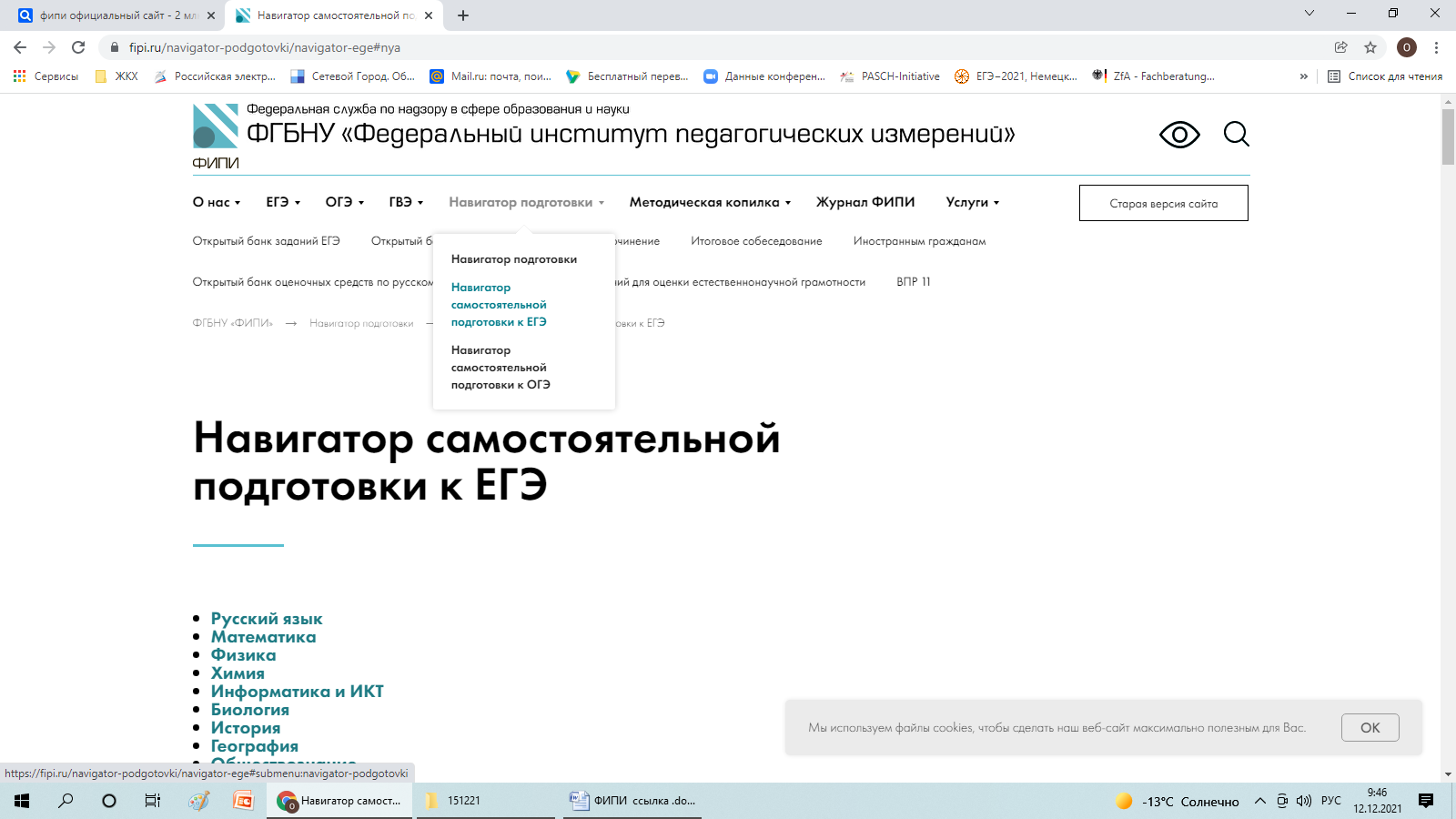 https://fipi.ru/navigator-podgotovki/navigator-ege#nya
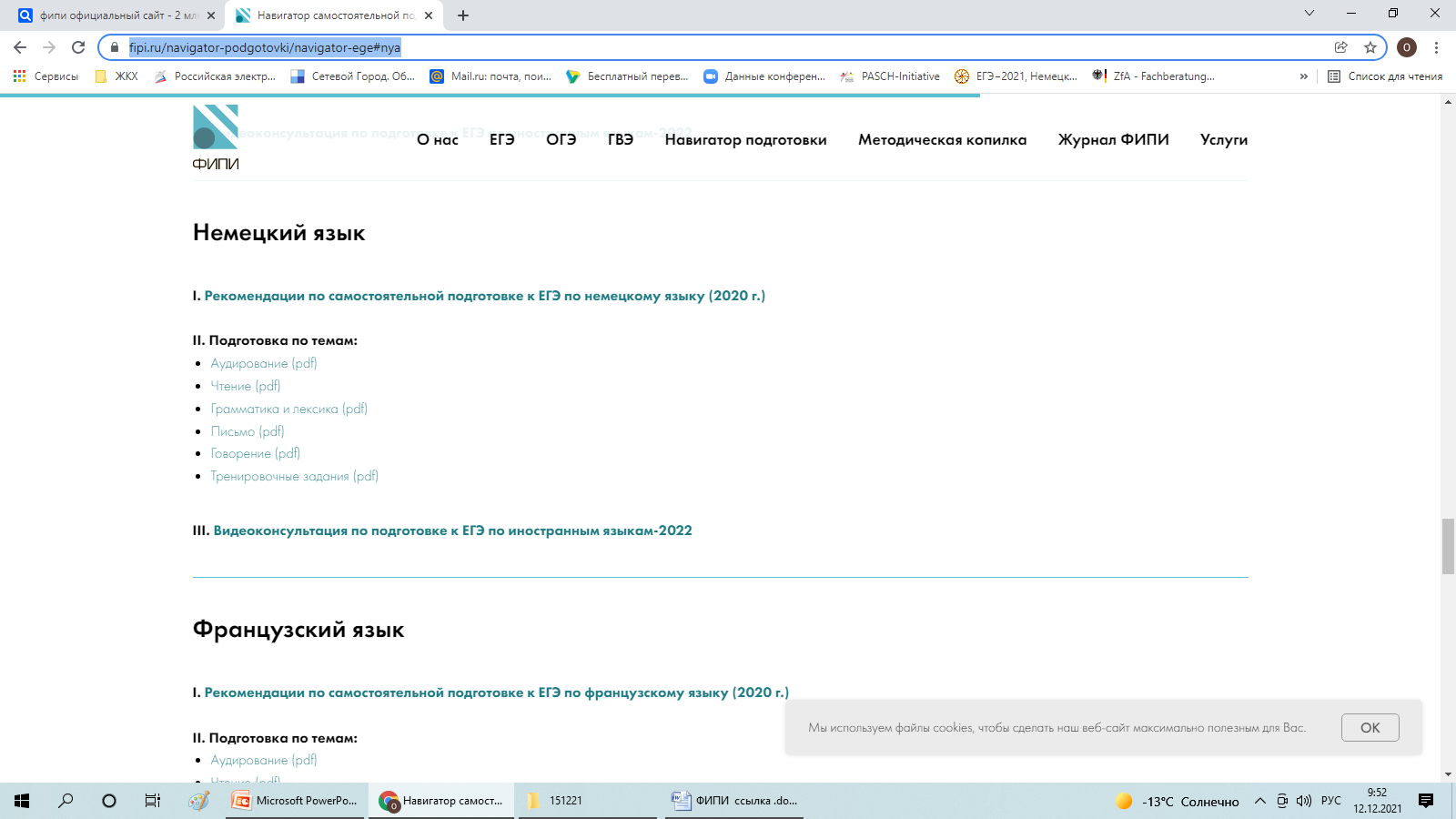 https://doc.fipi.ru/navigator-podgotovki/navigatorege/Nem_4_pismo.pdf
https://www.youtube.com/watch?v=7jhULGq0IAg
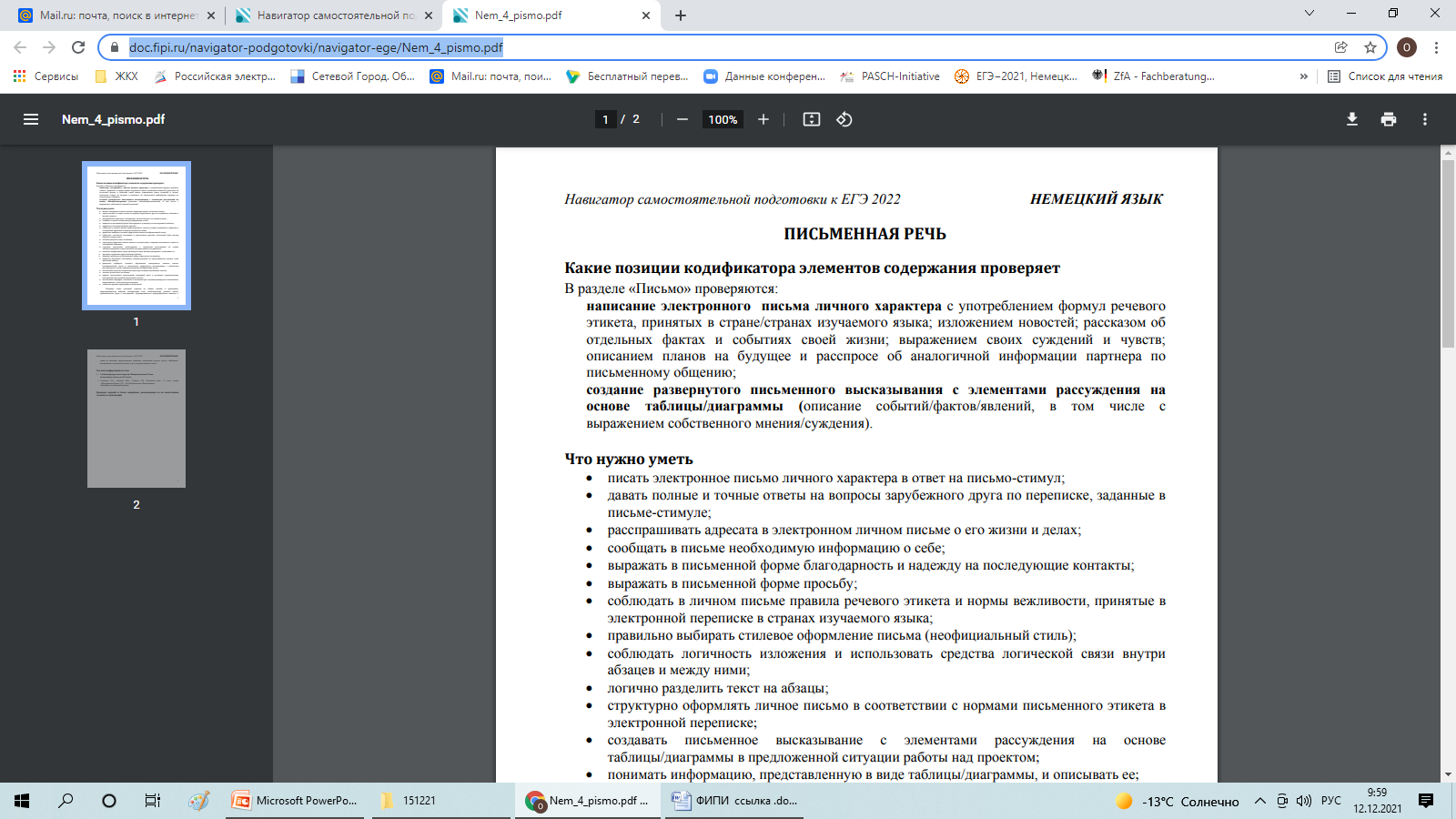 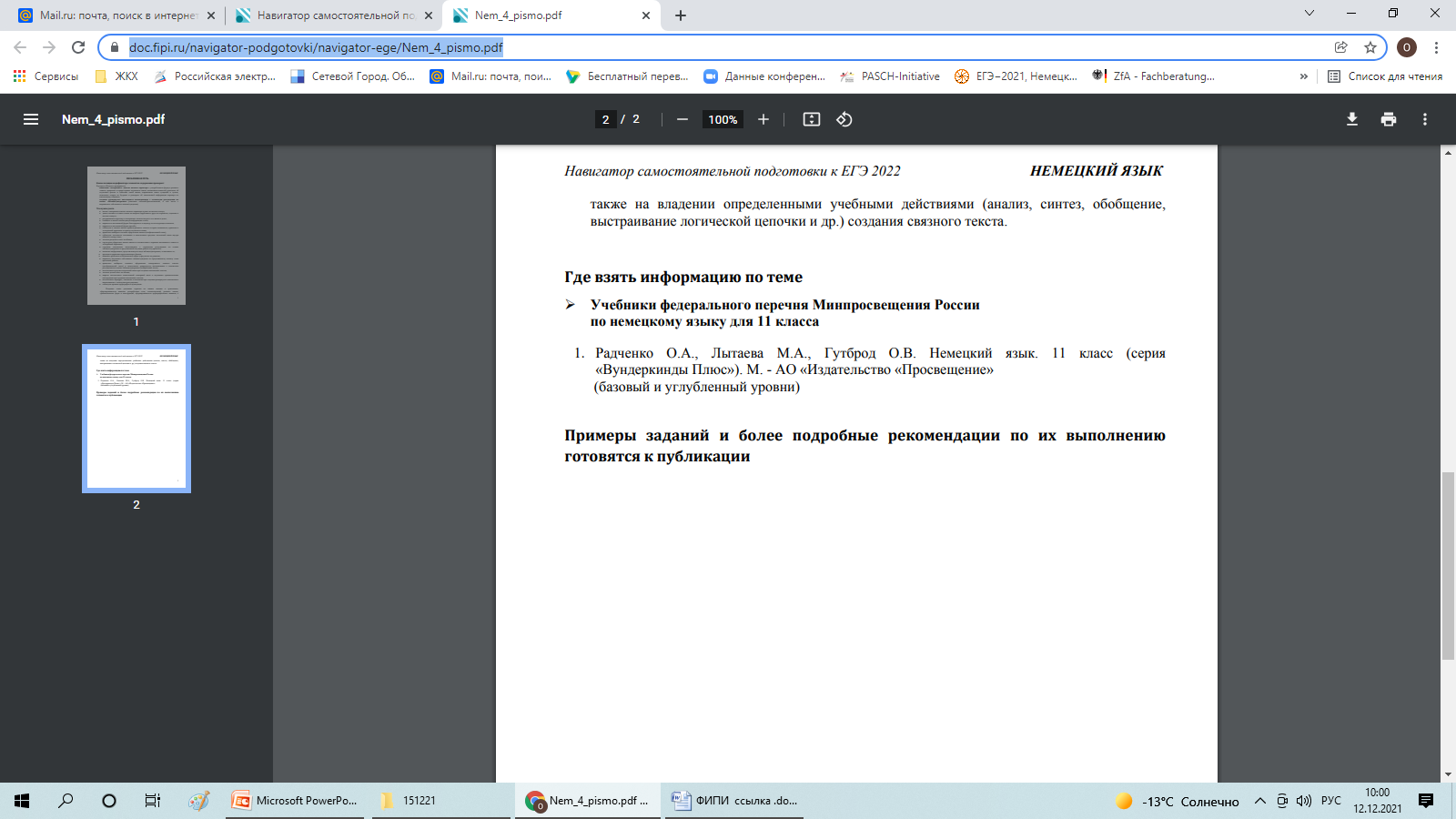 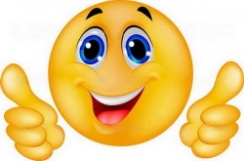 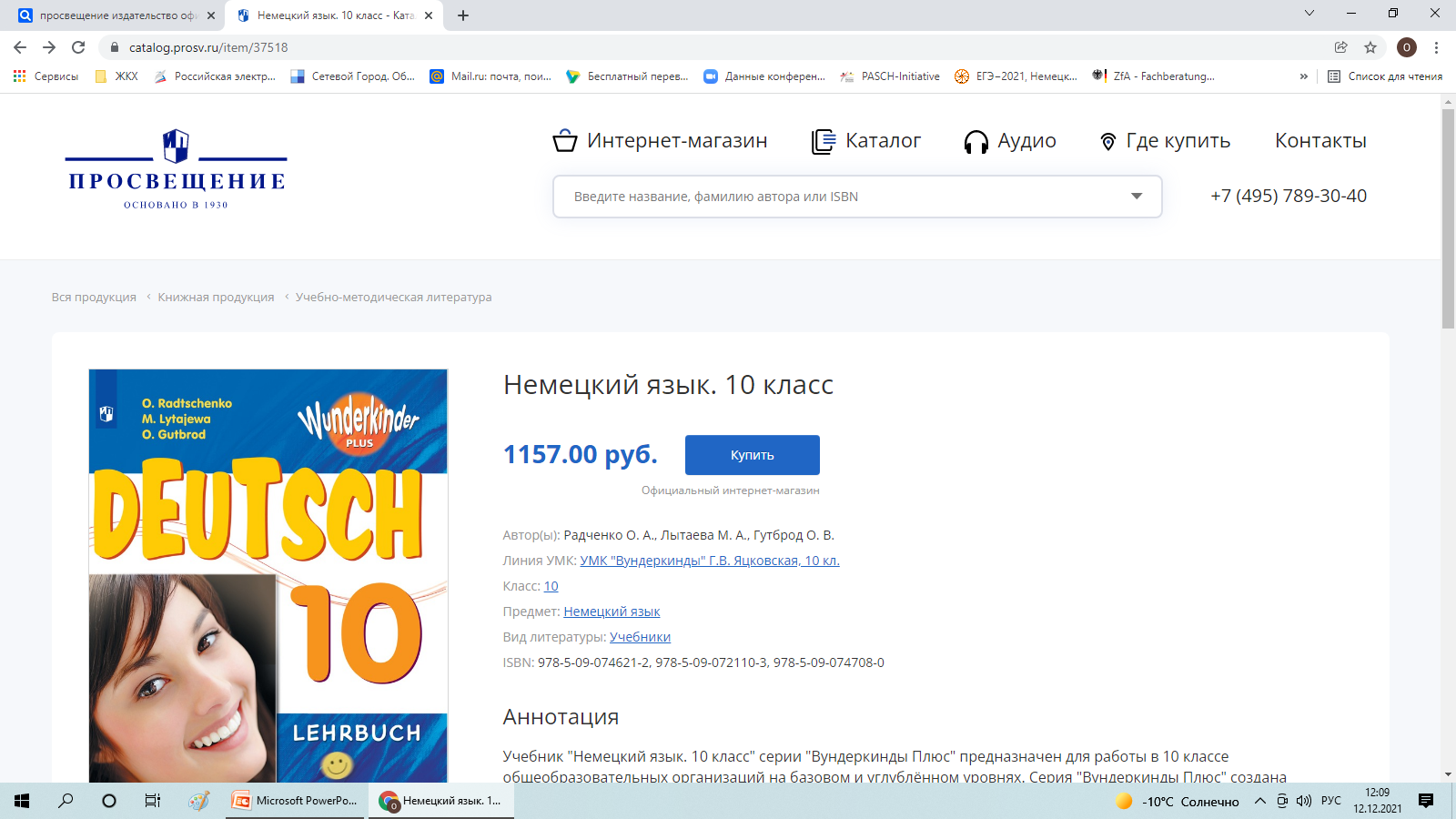 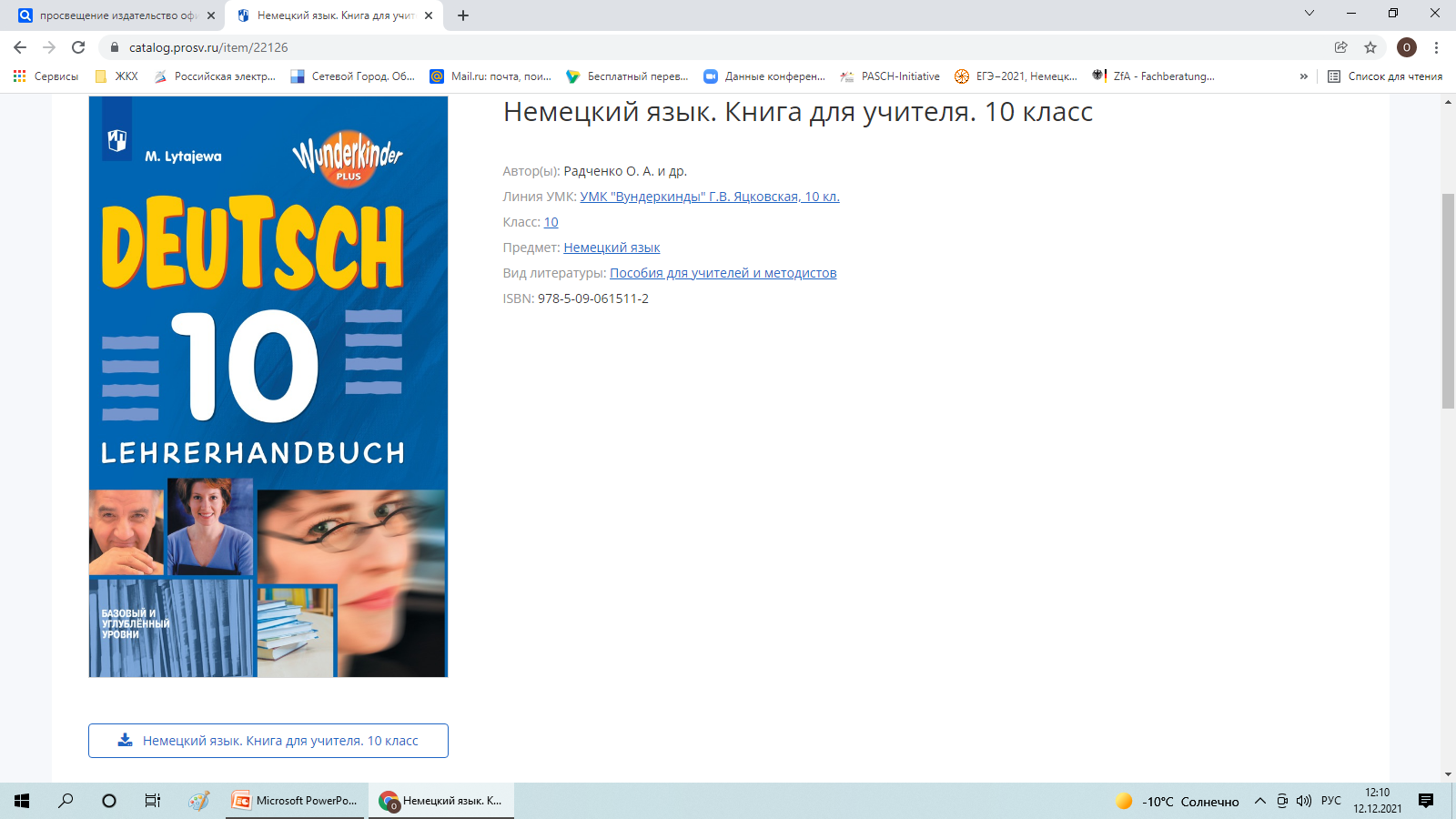 https://catalog.prosv.ru/search?query=Вундеркинды
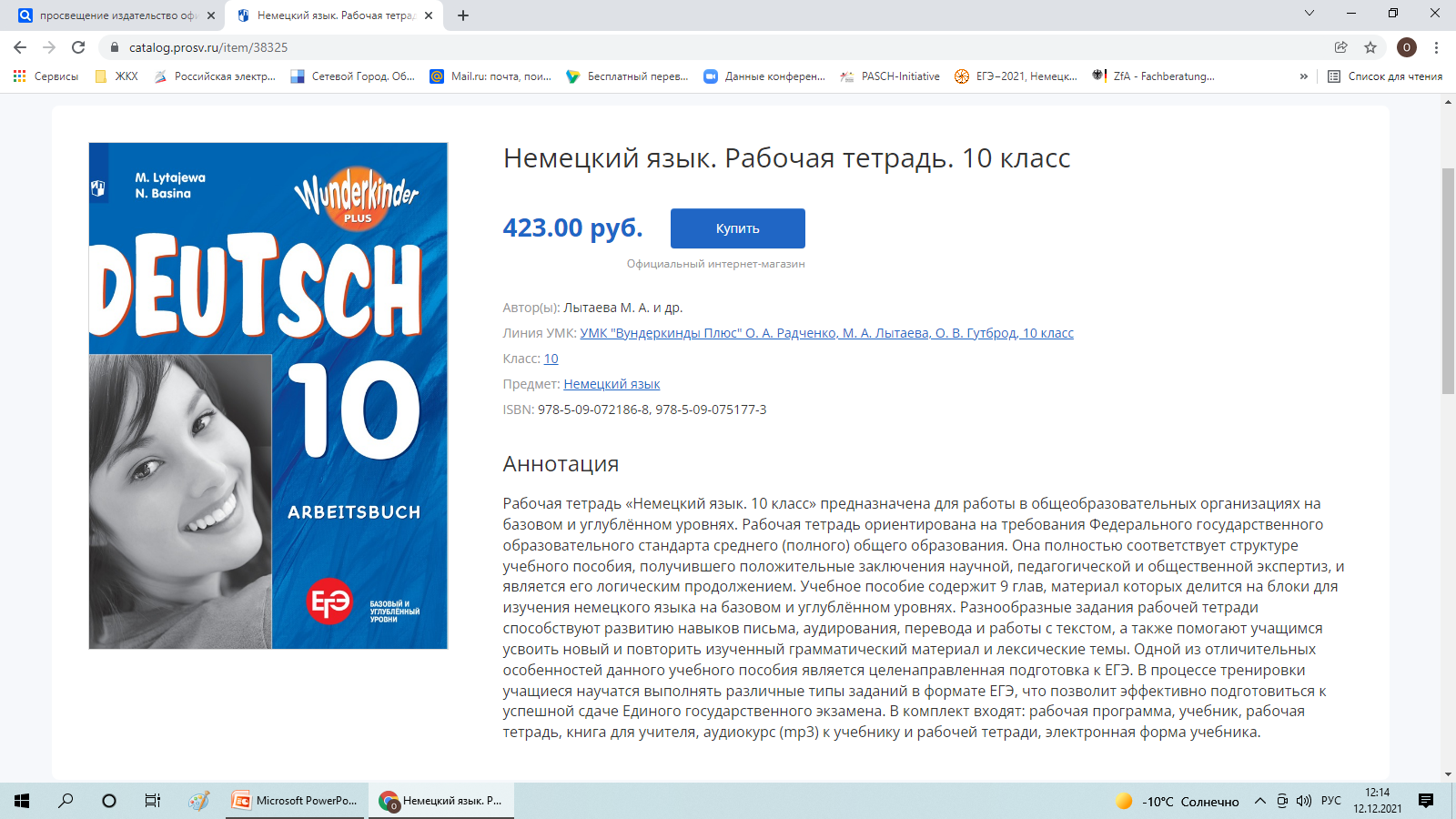 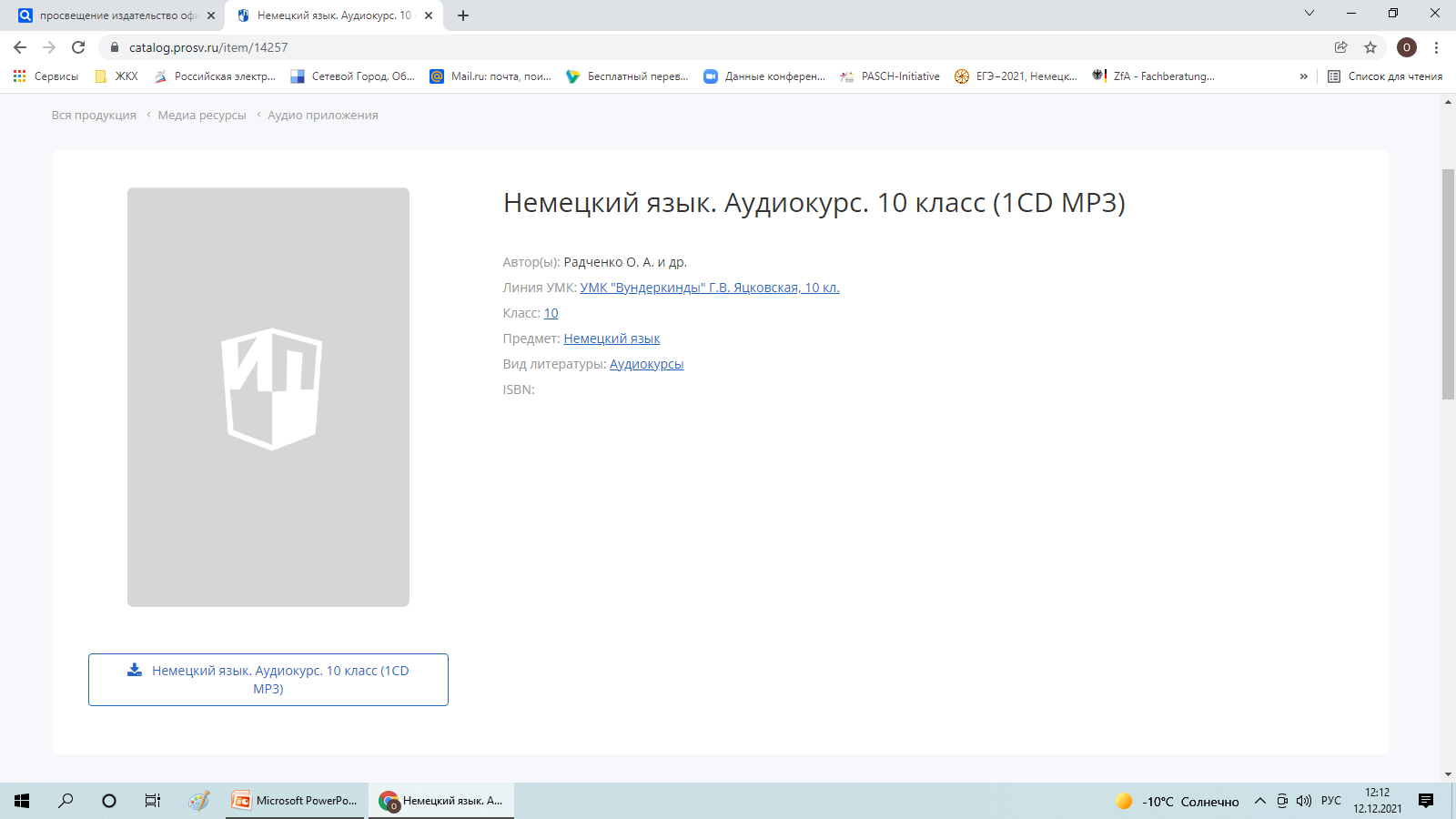 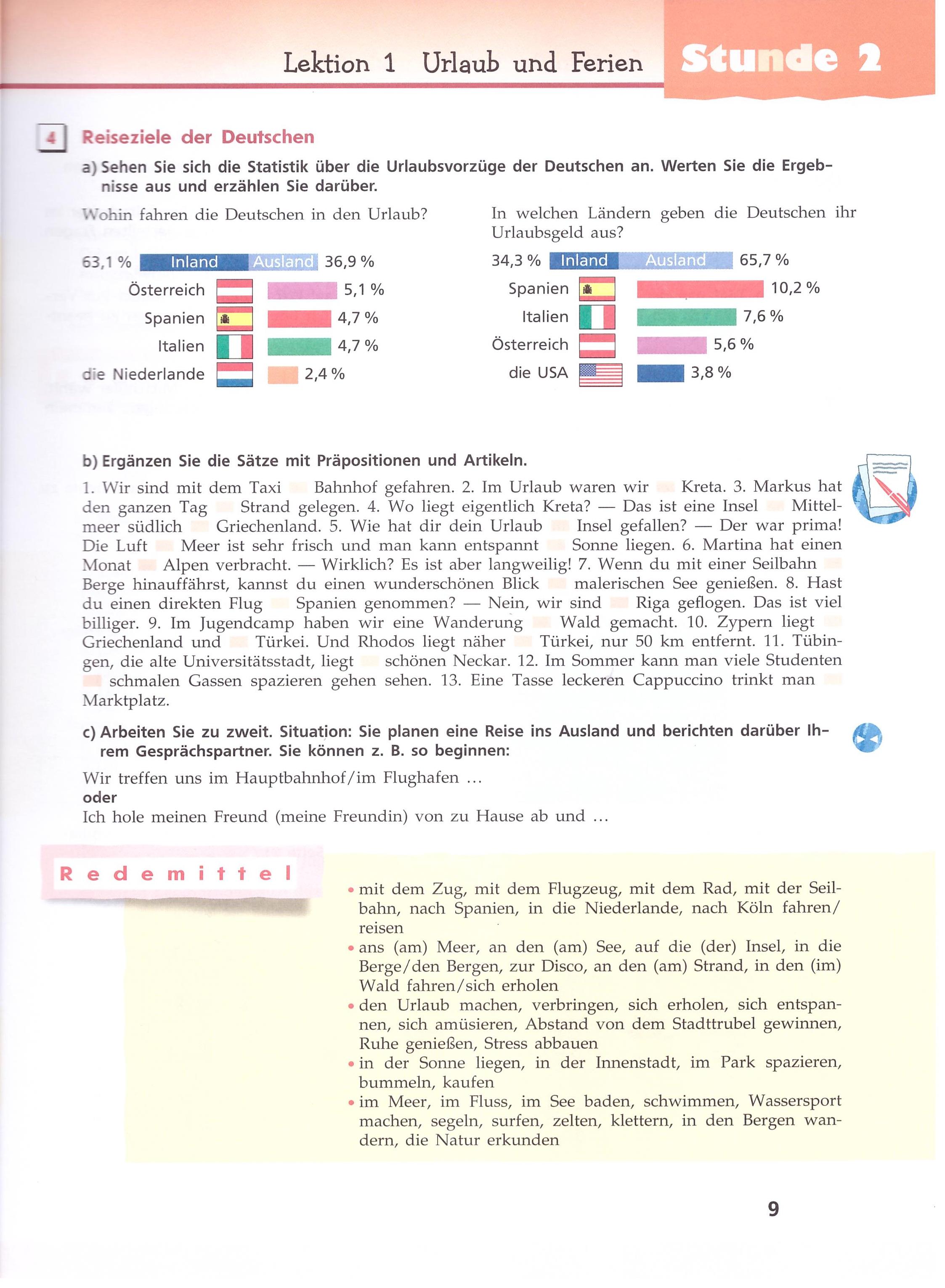 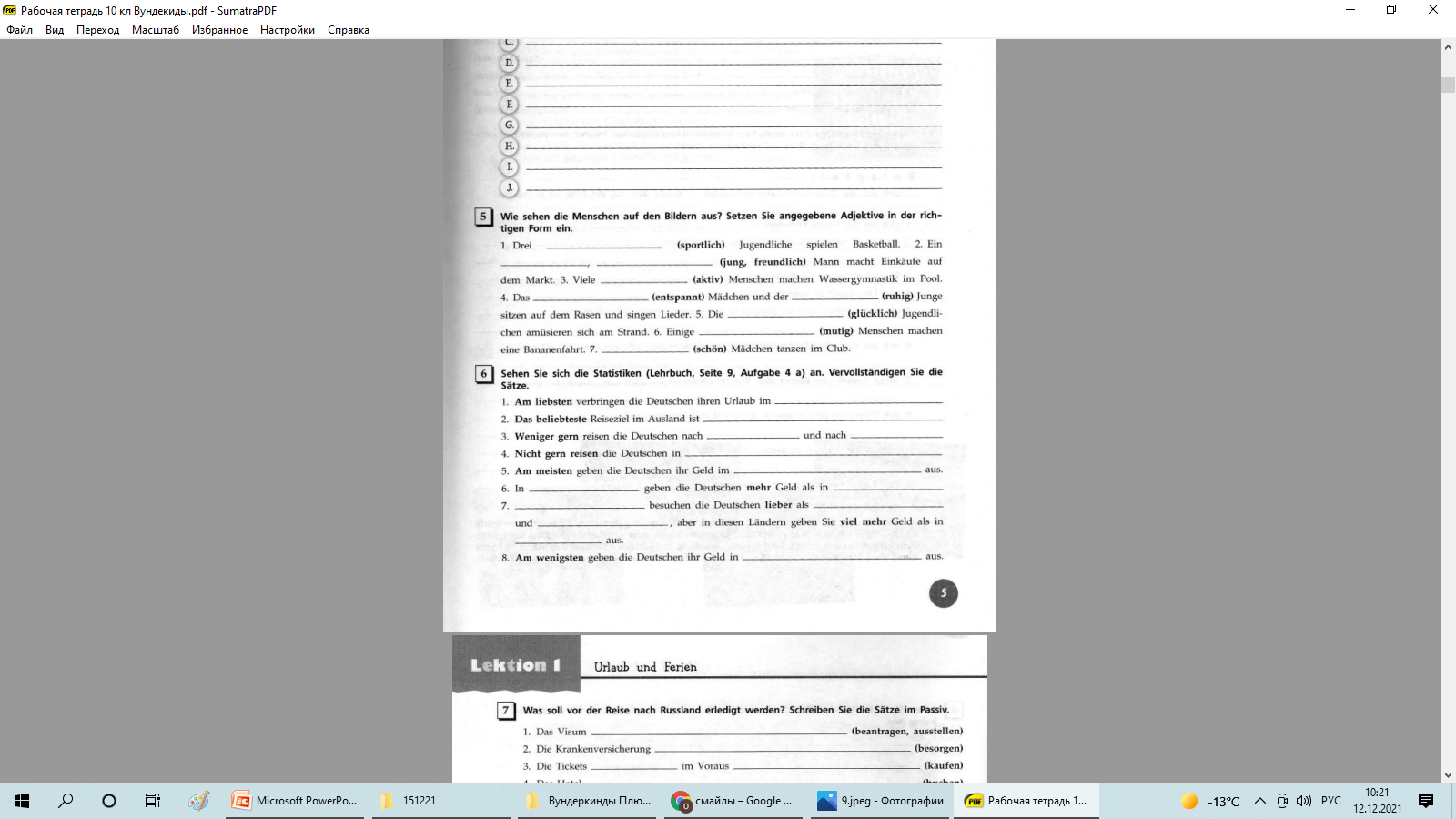 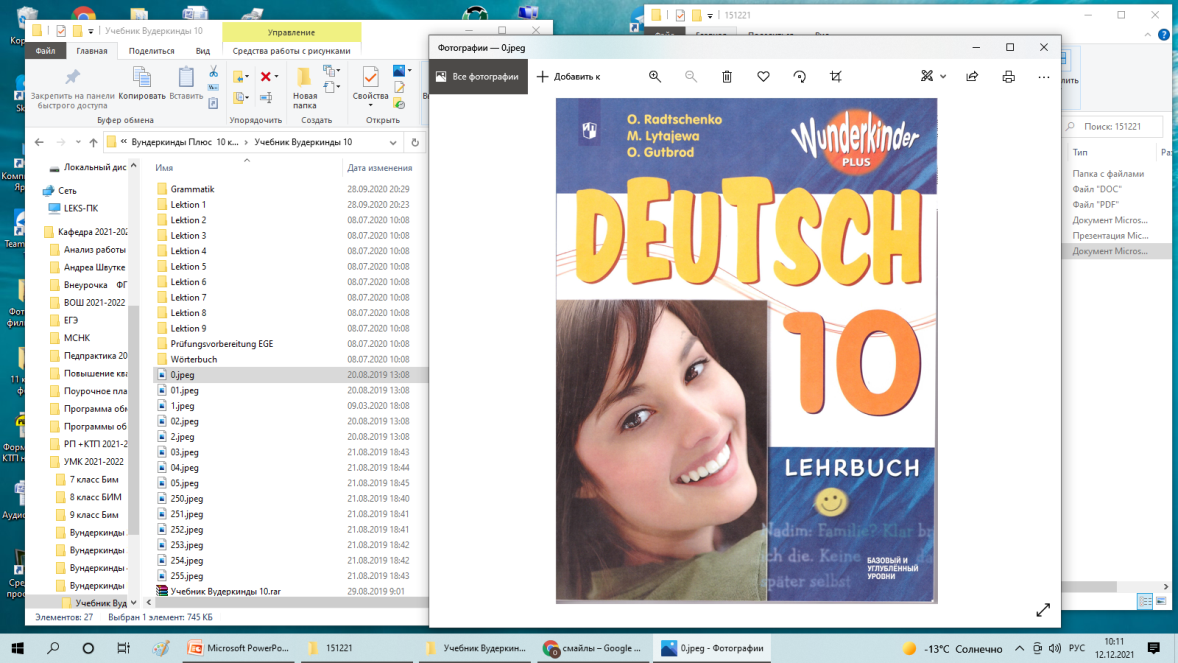 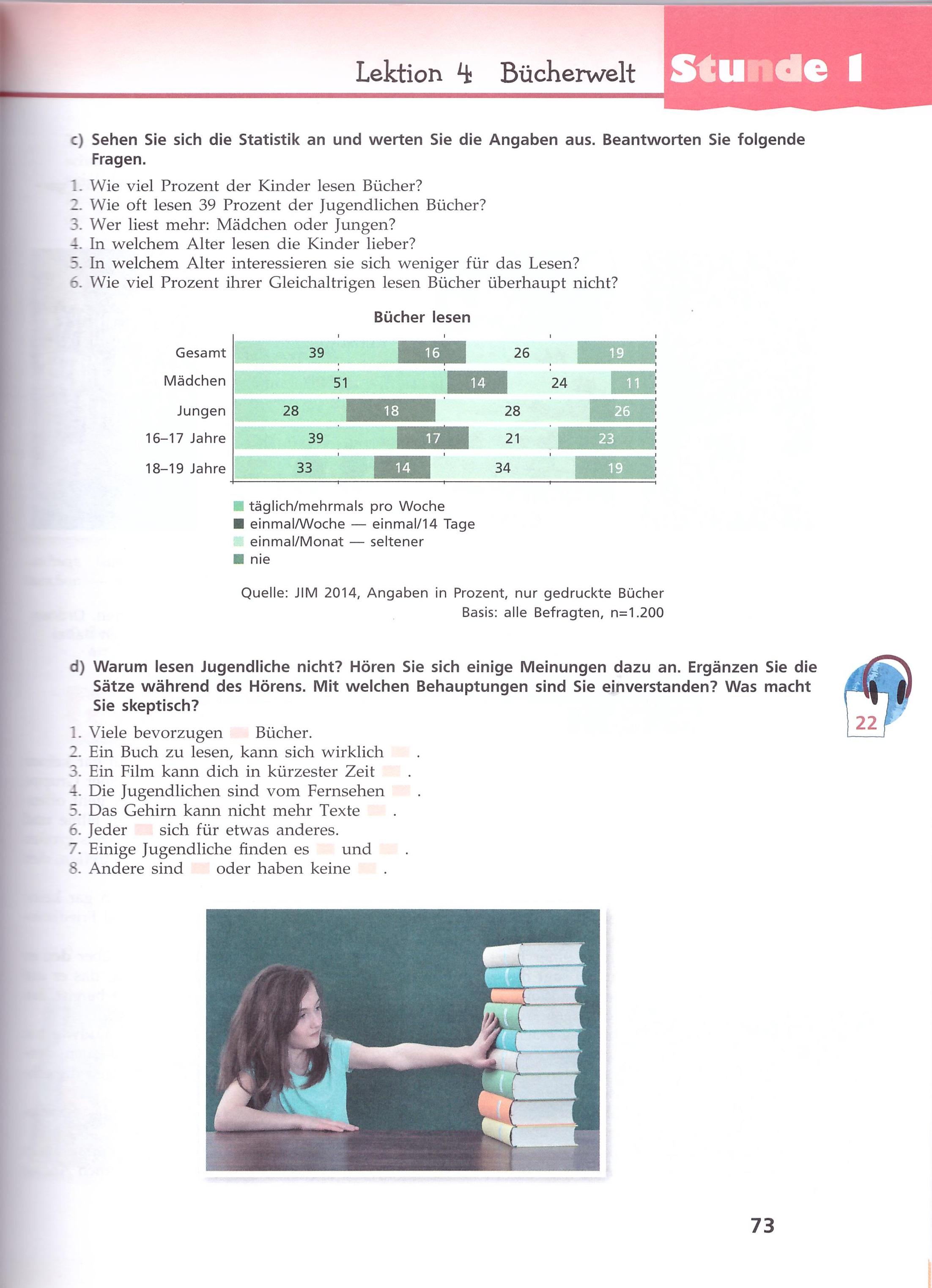 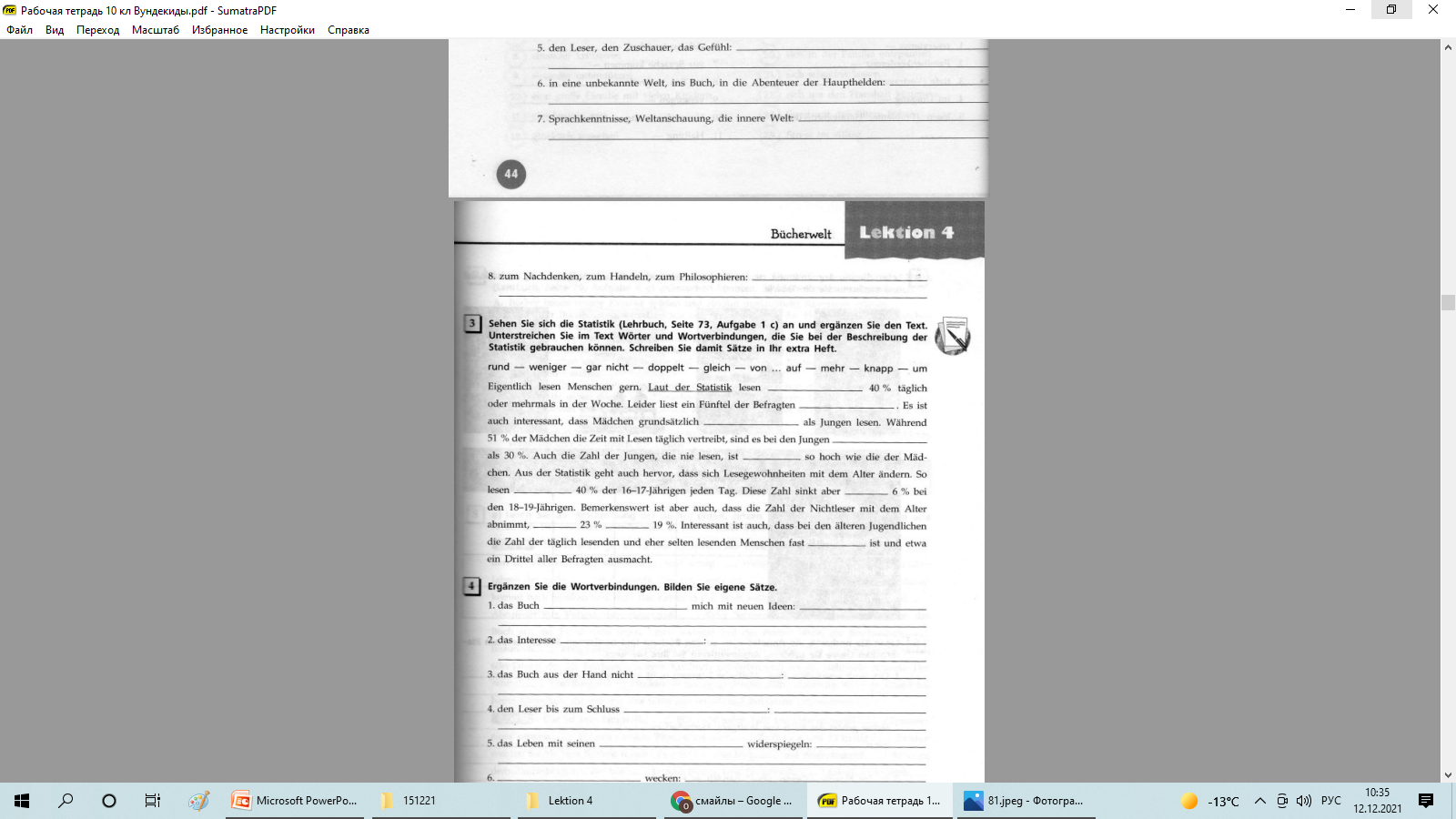 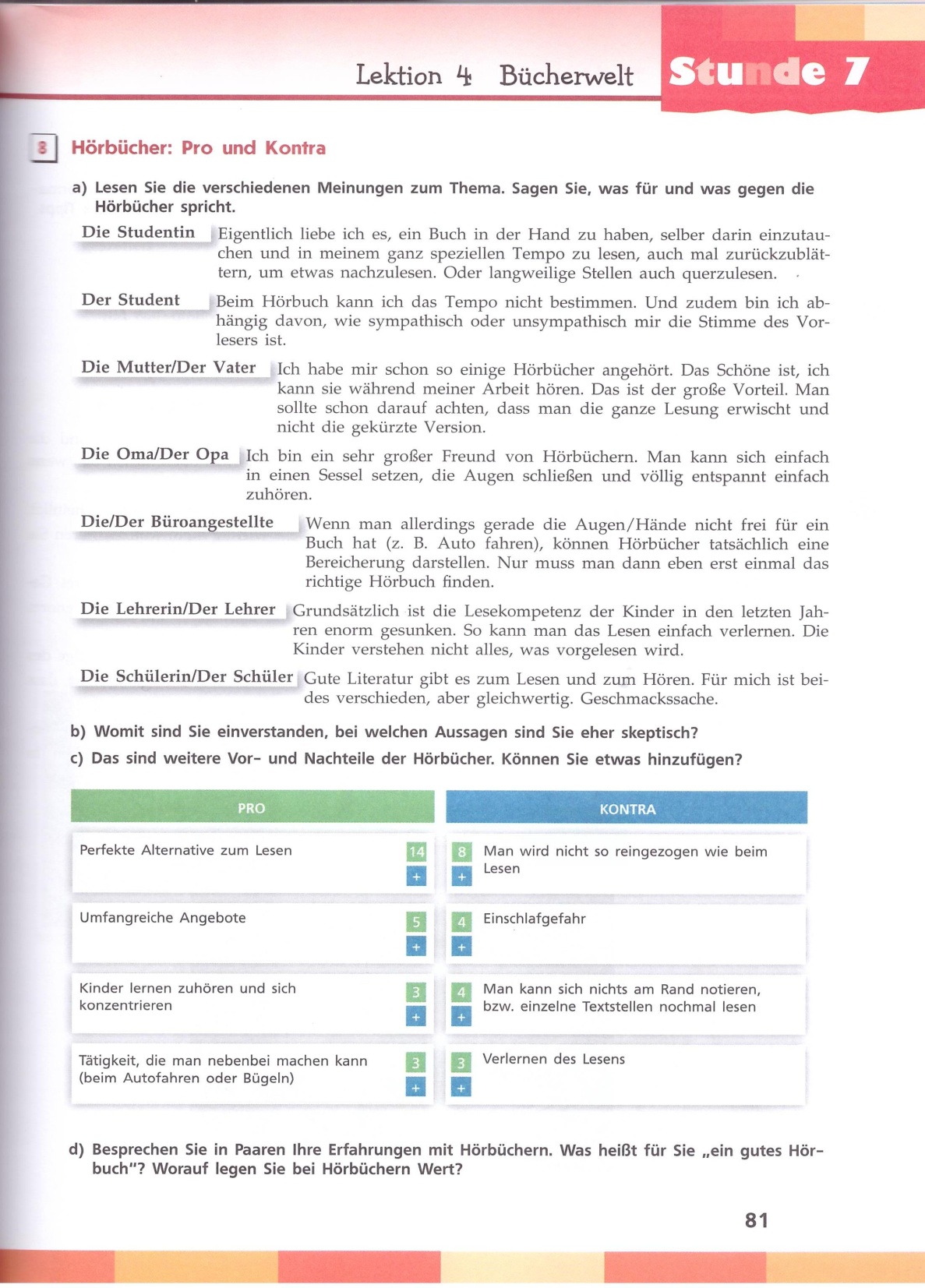 ProKontra
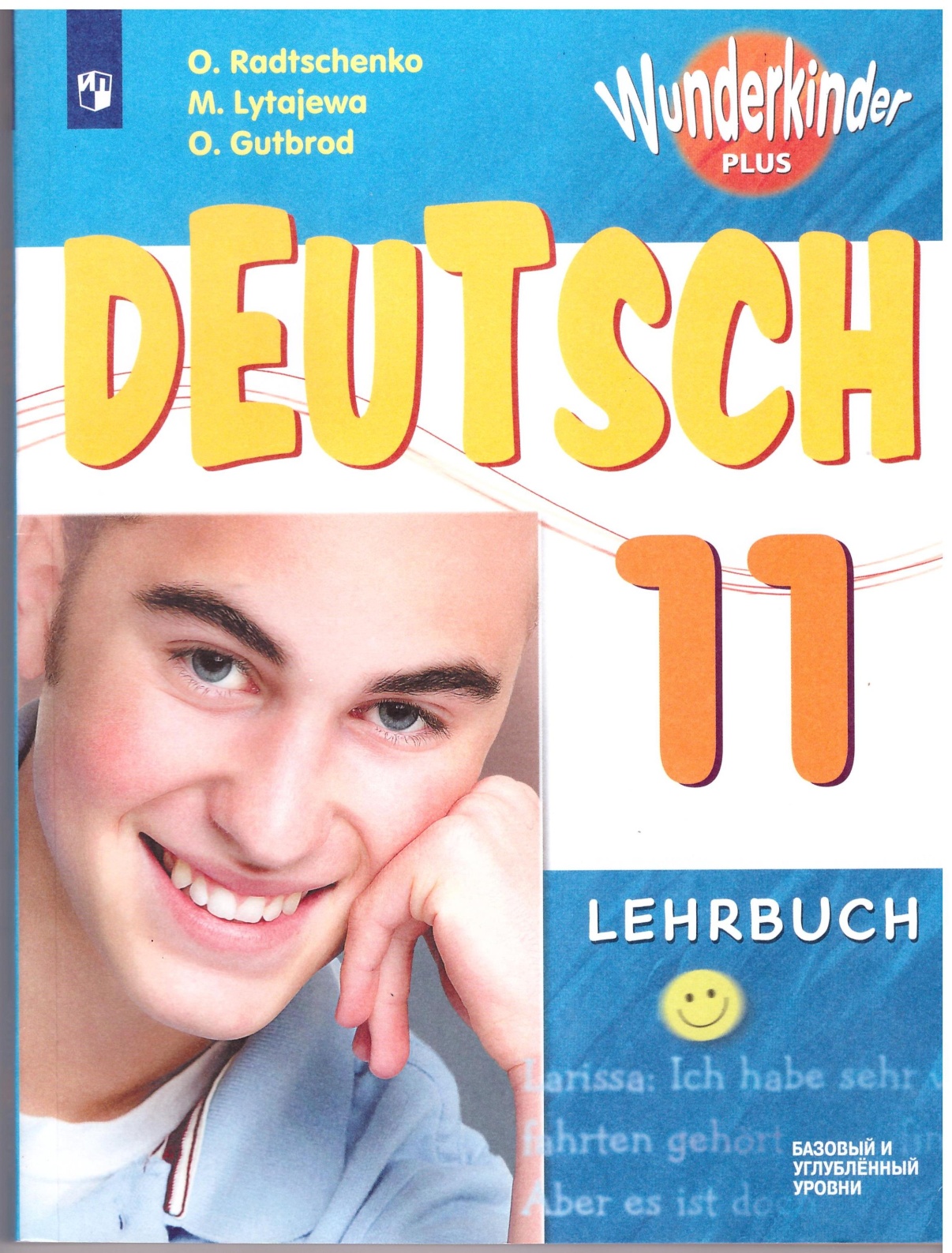 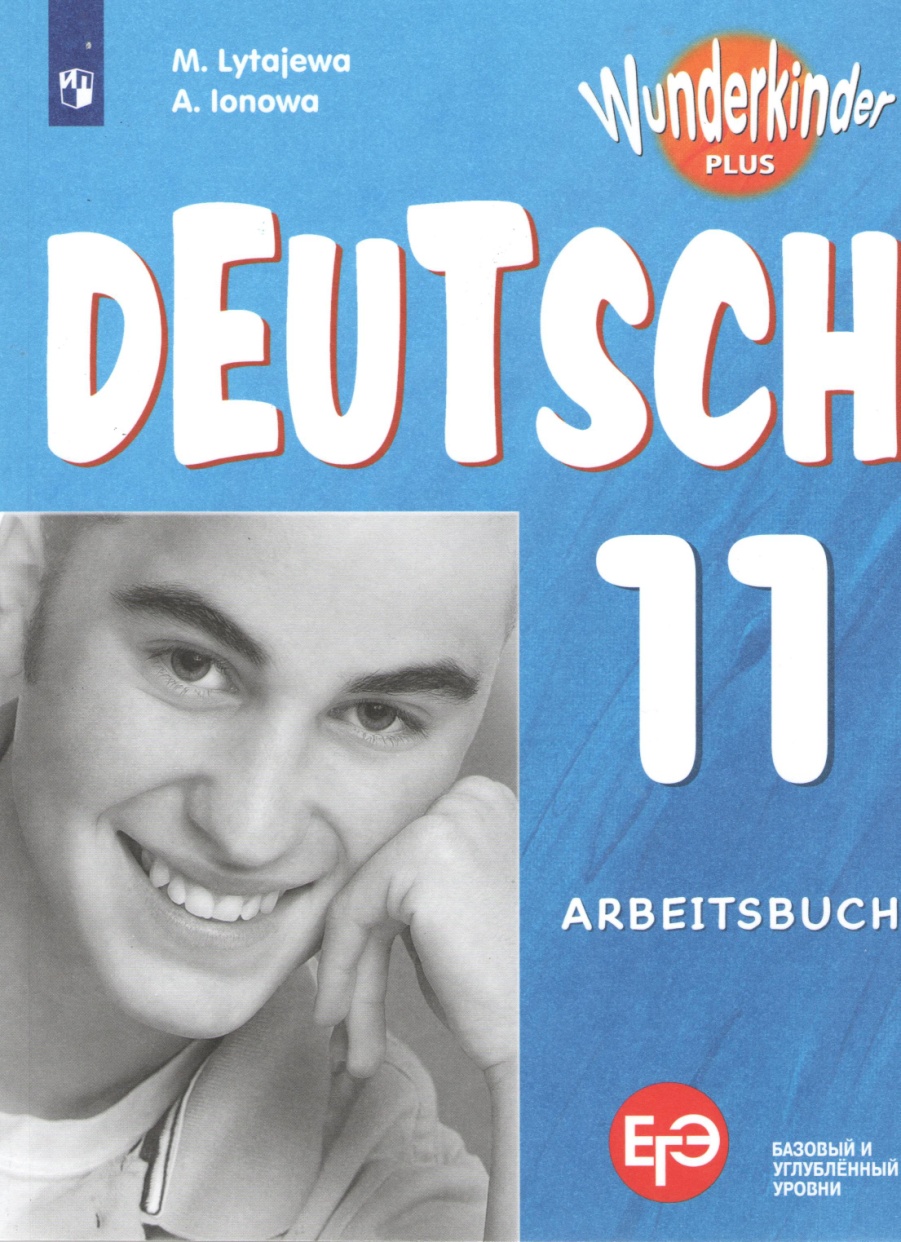 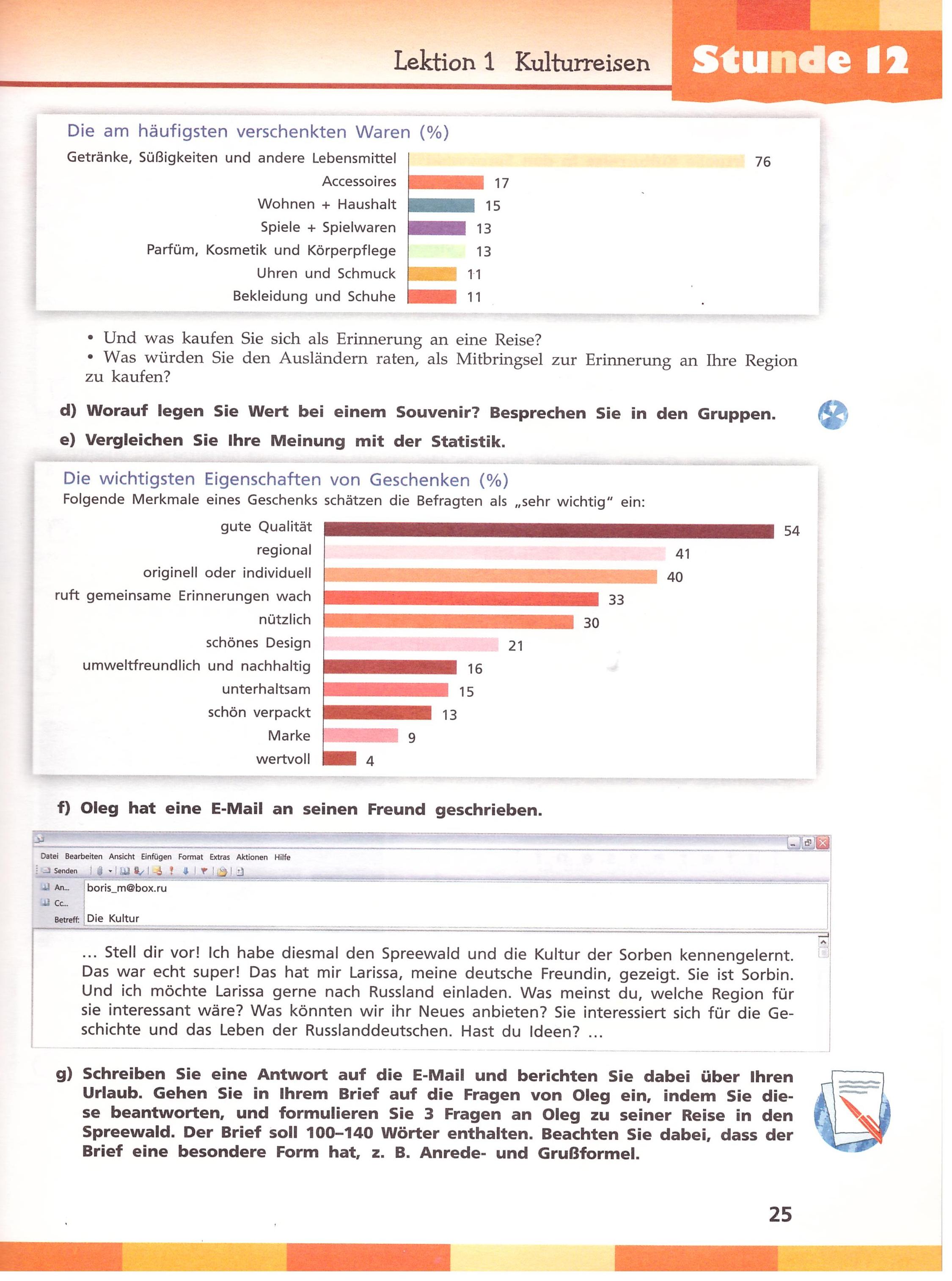 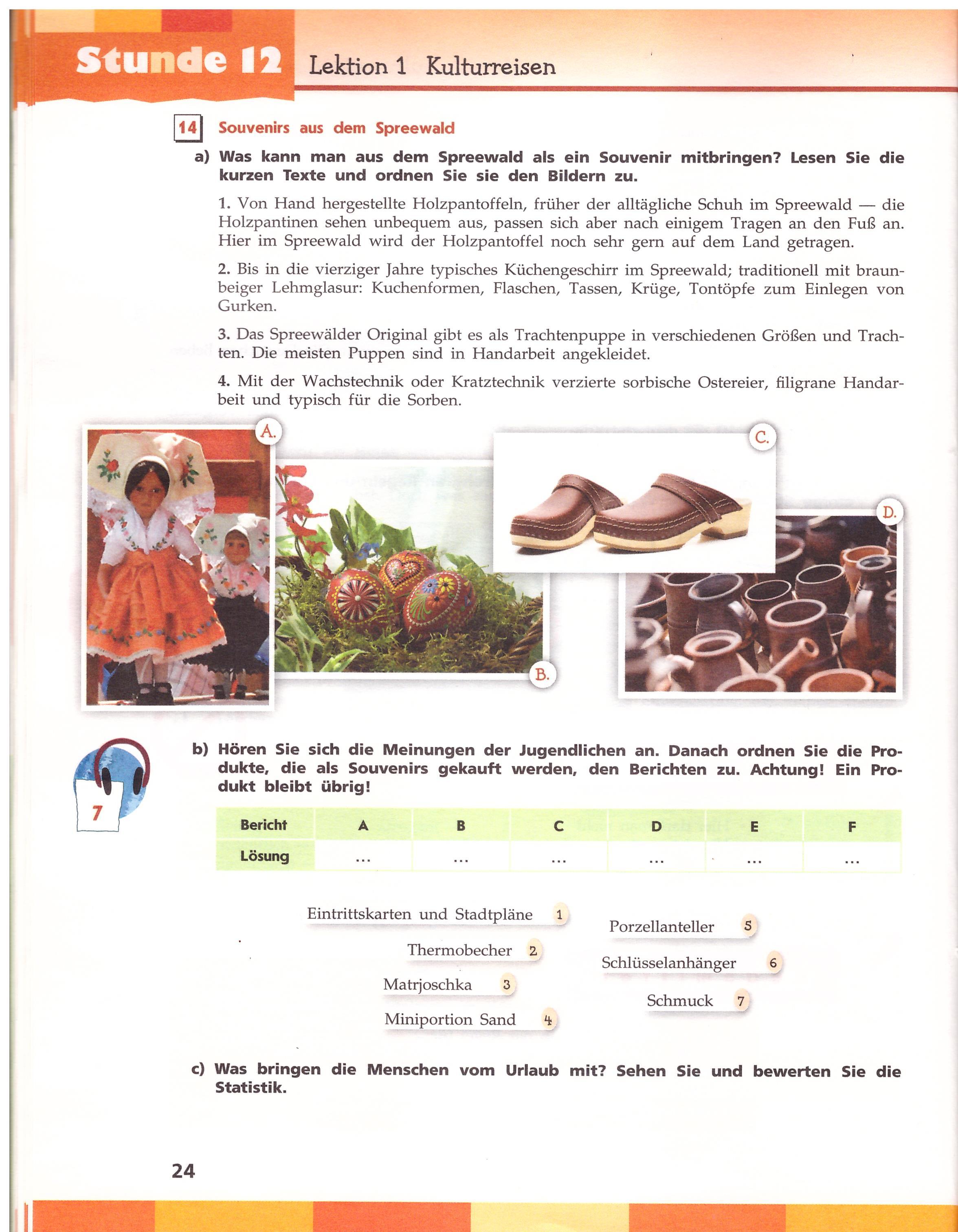 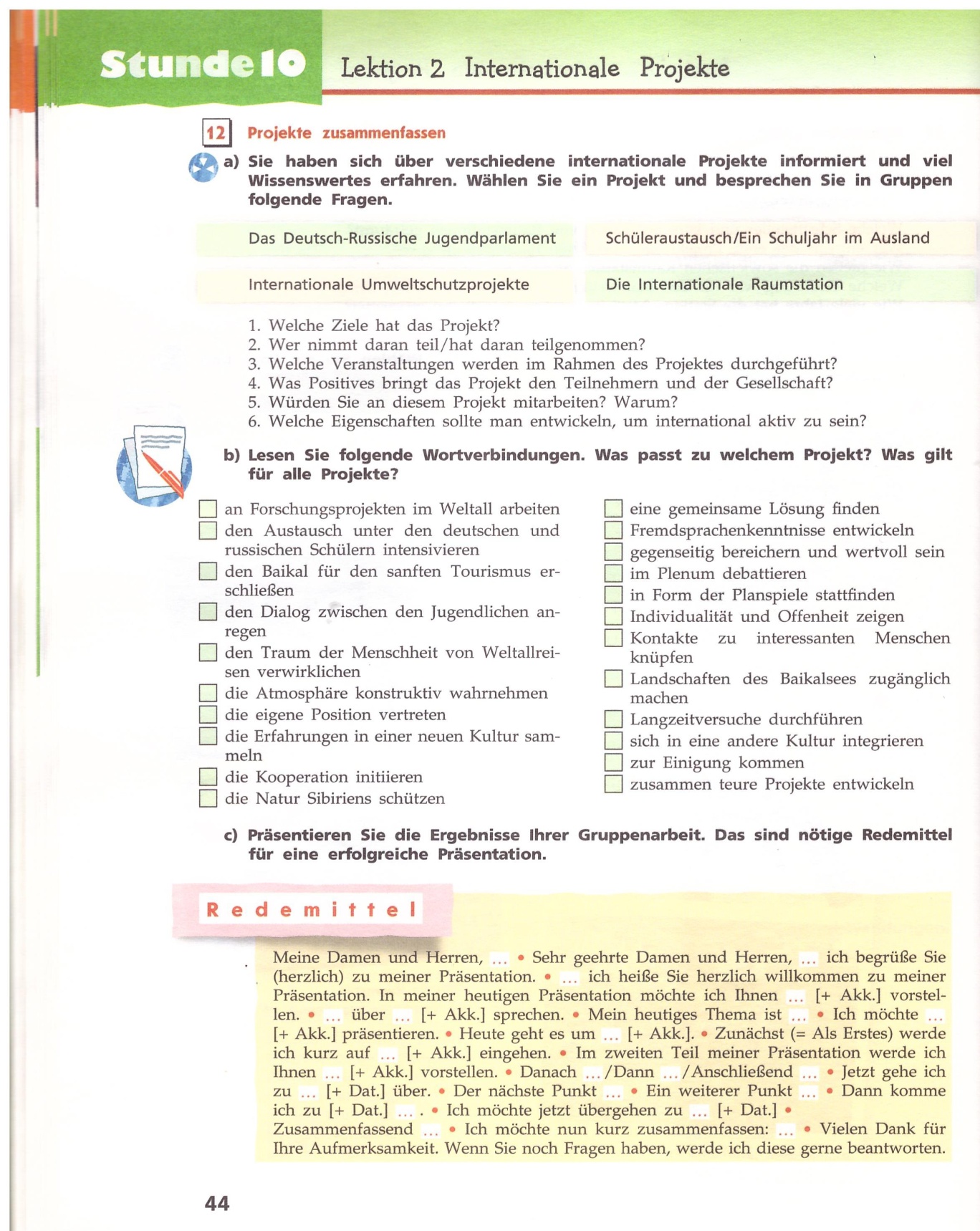 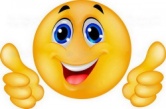 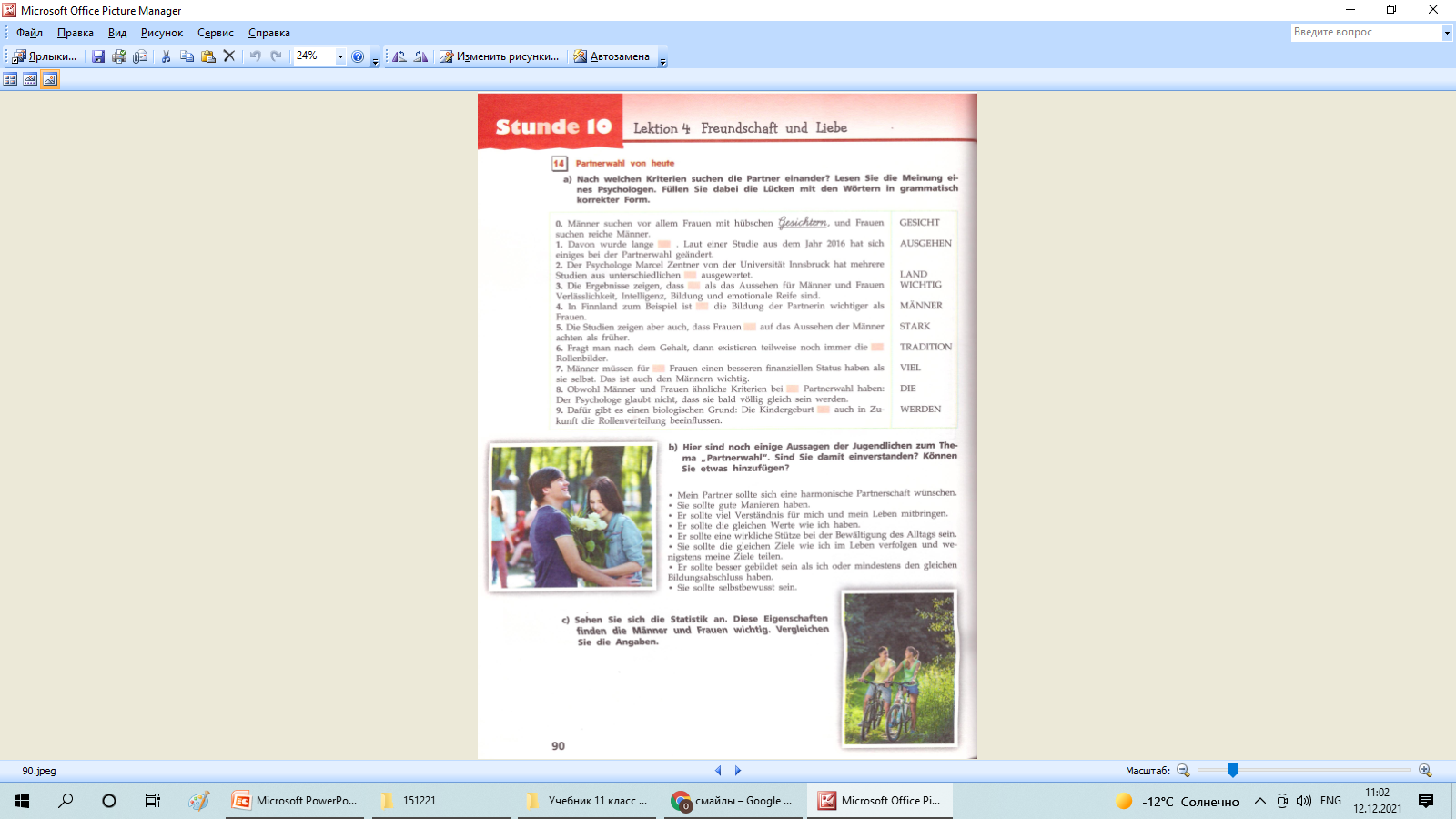 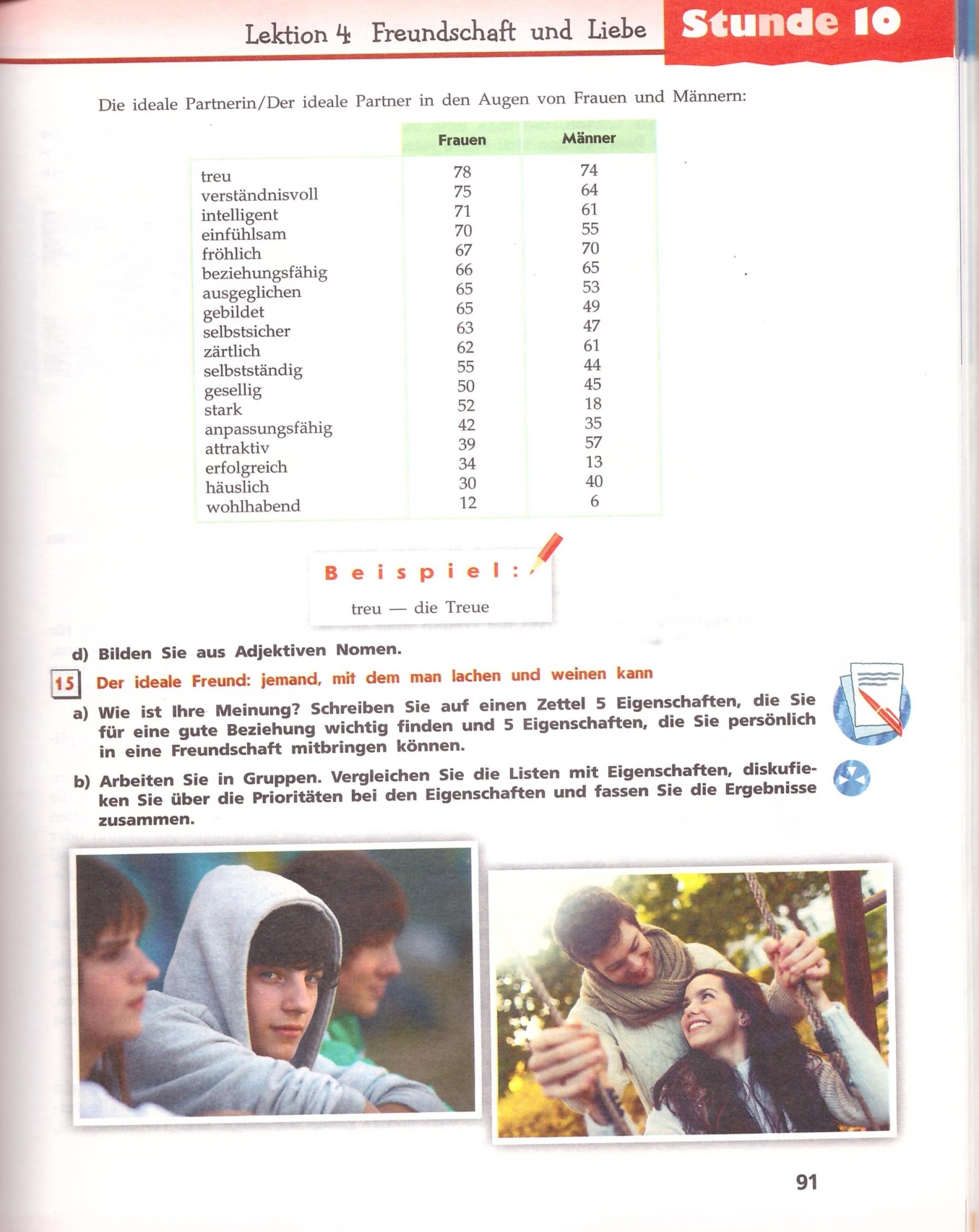 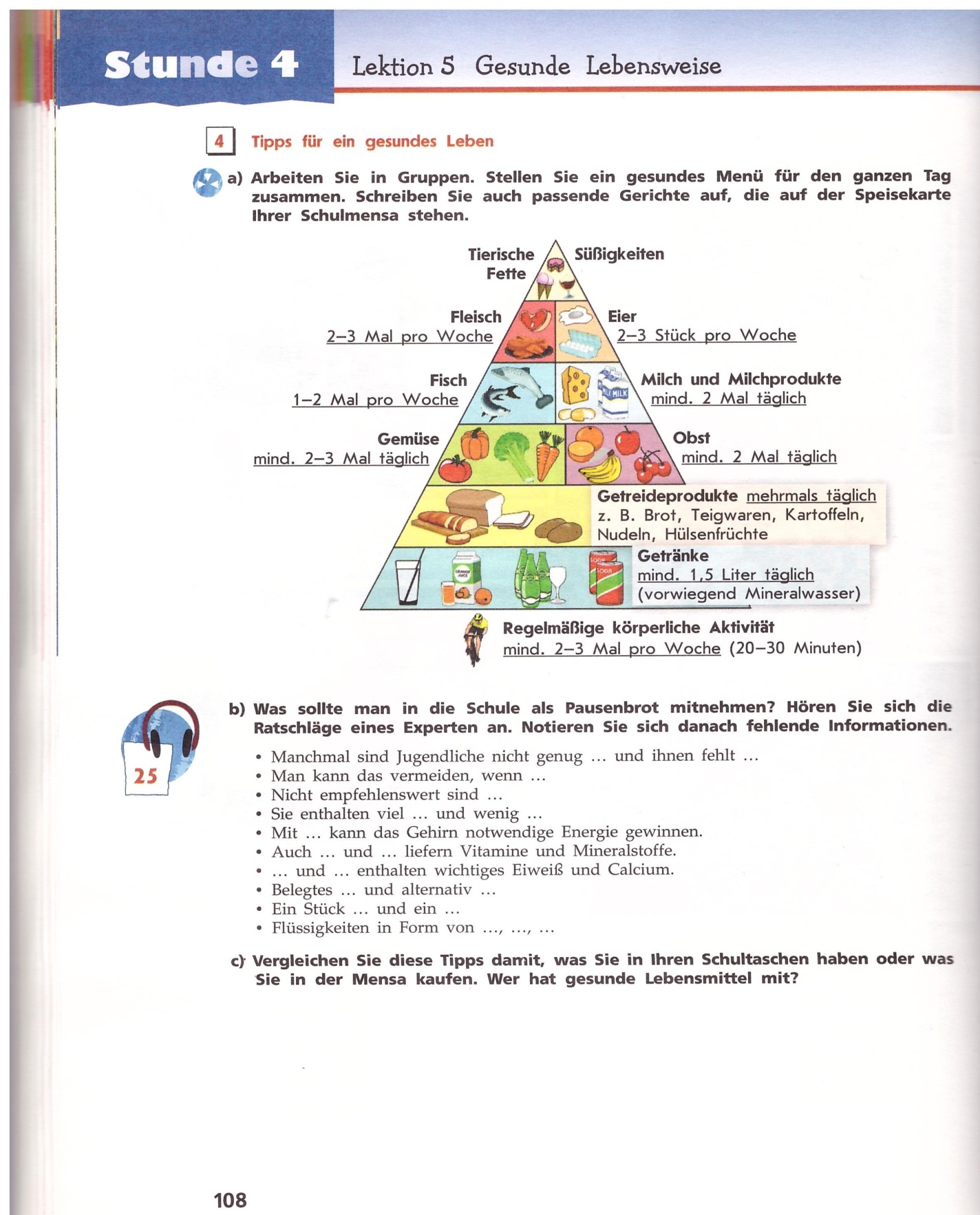 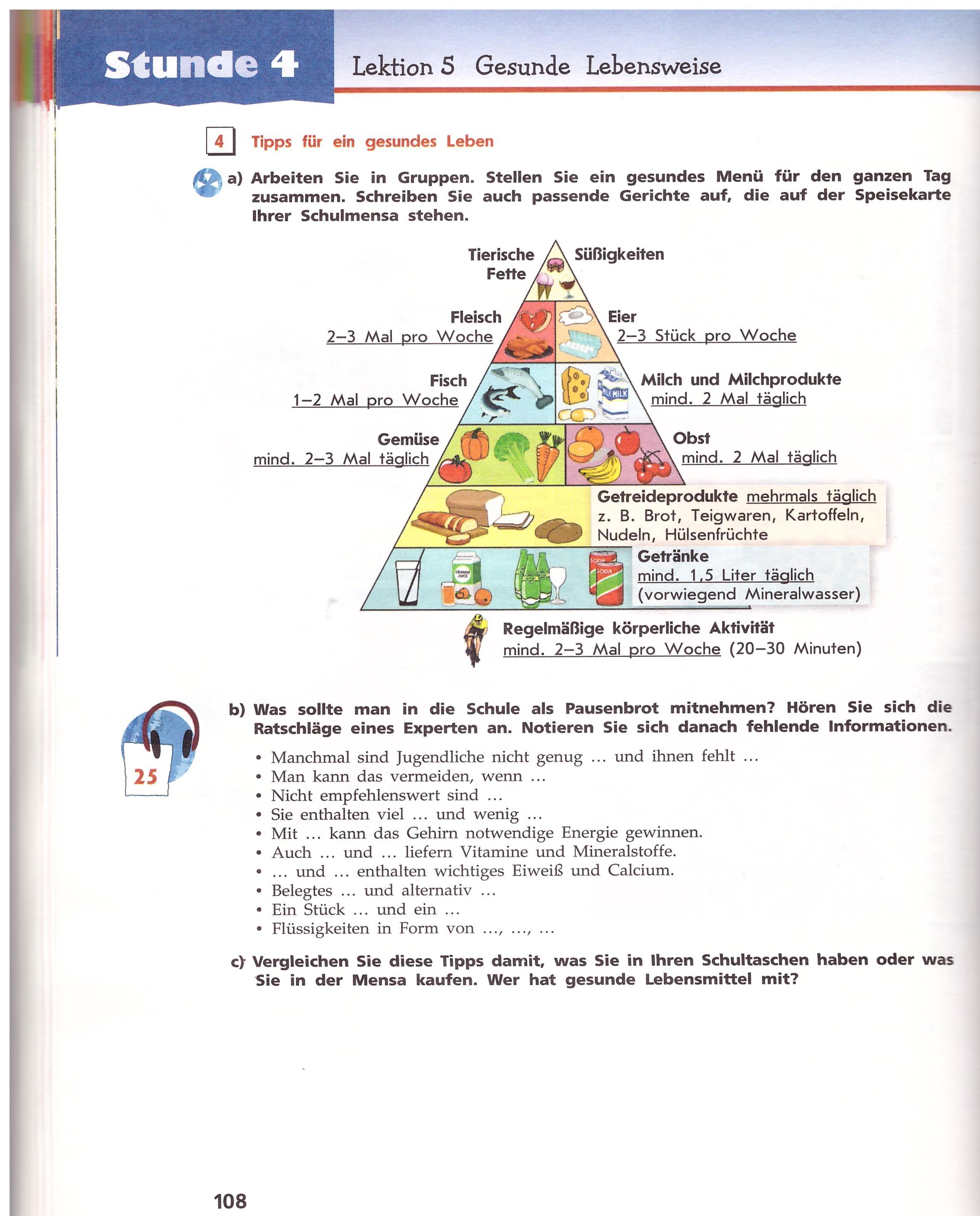 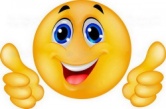 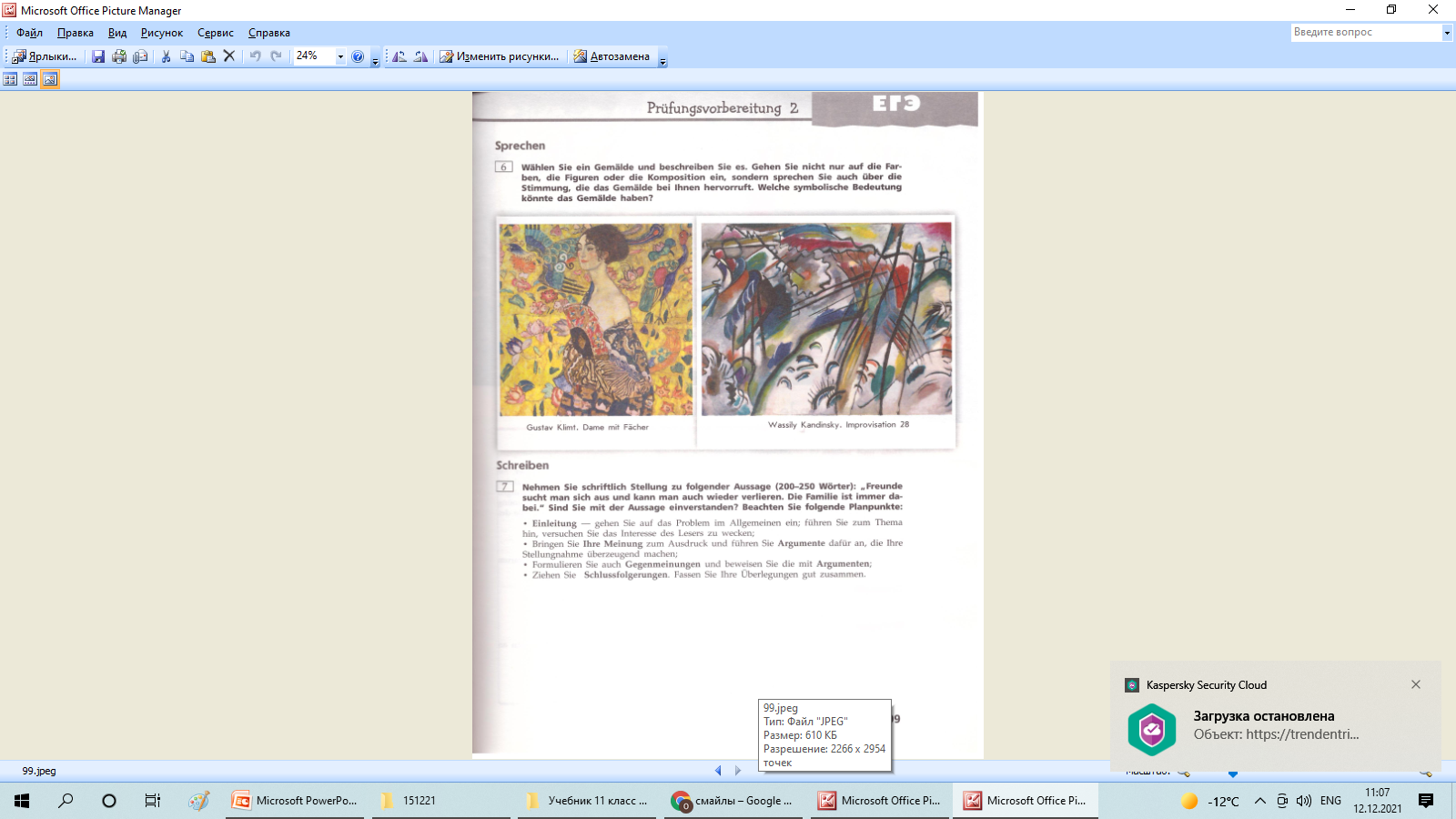 Prüfungsvorbereitung 4 ЕГЭ
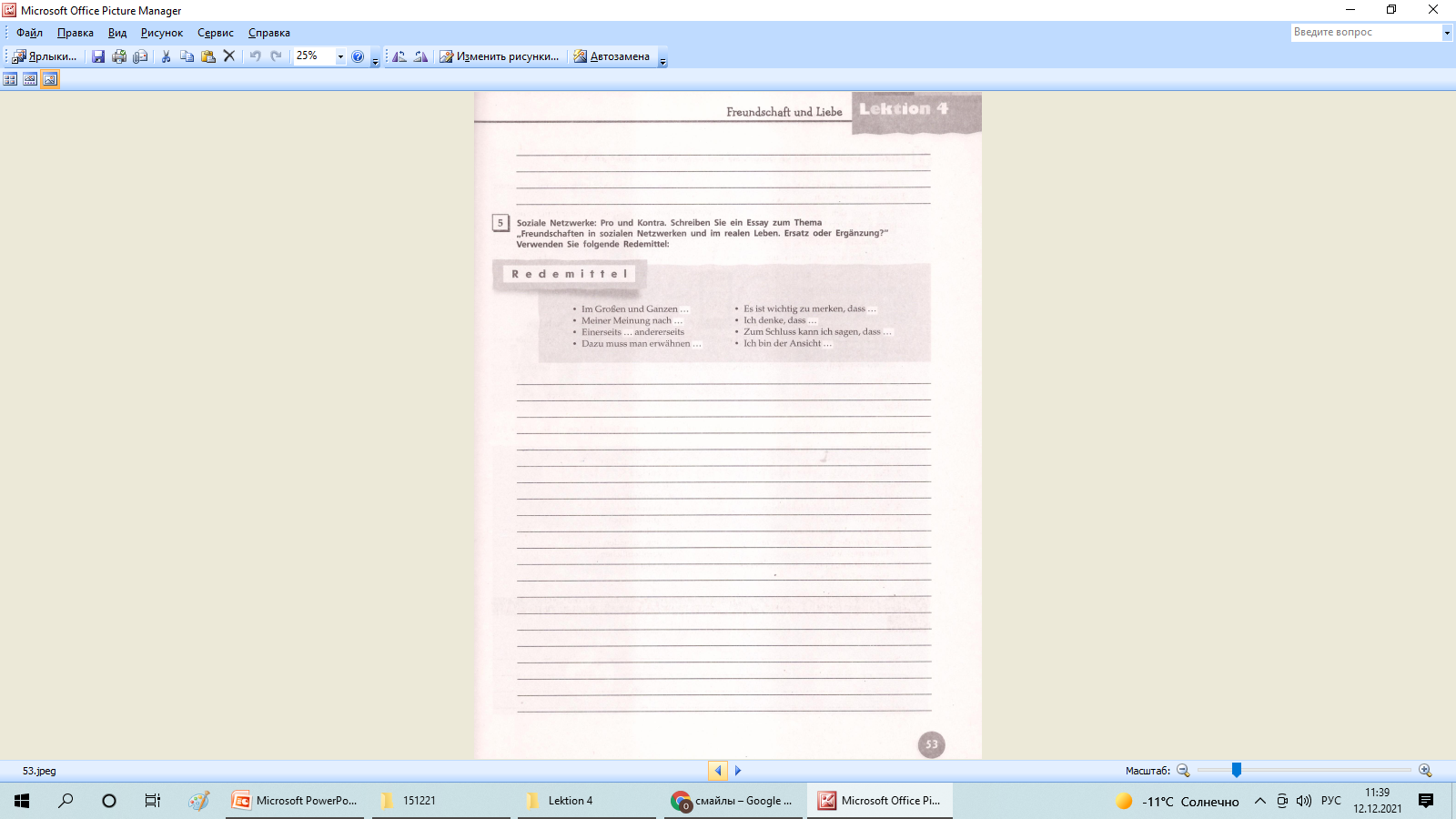 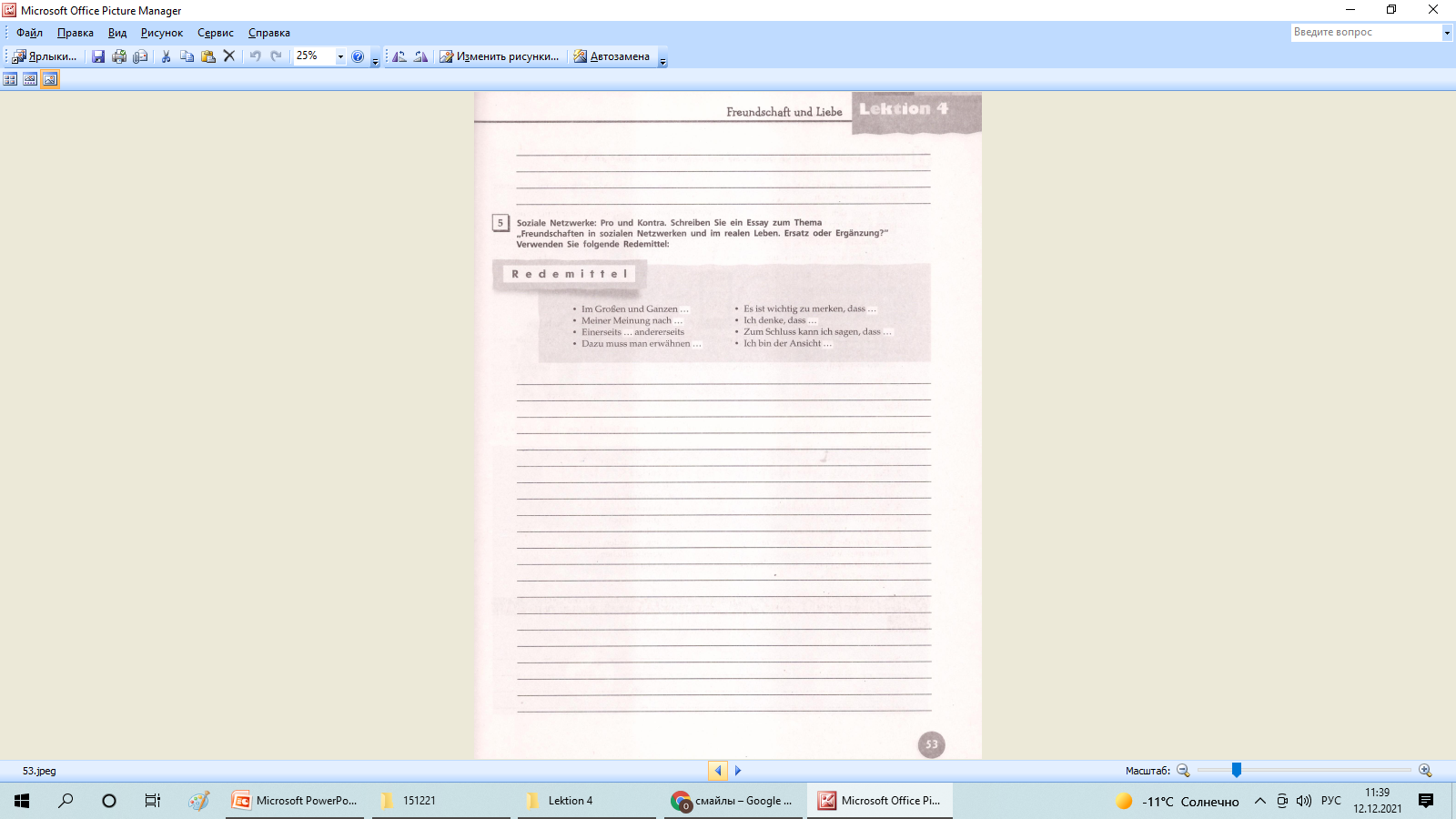 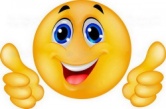 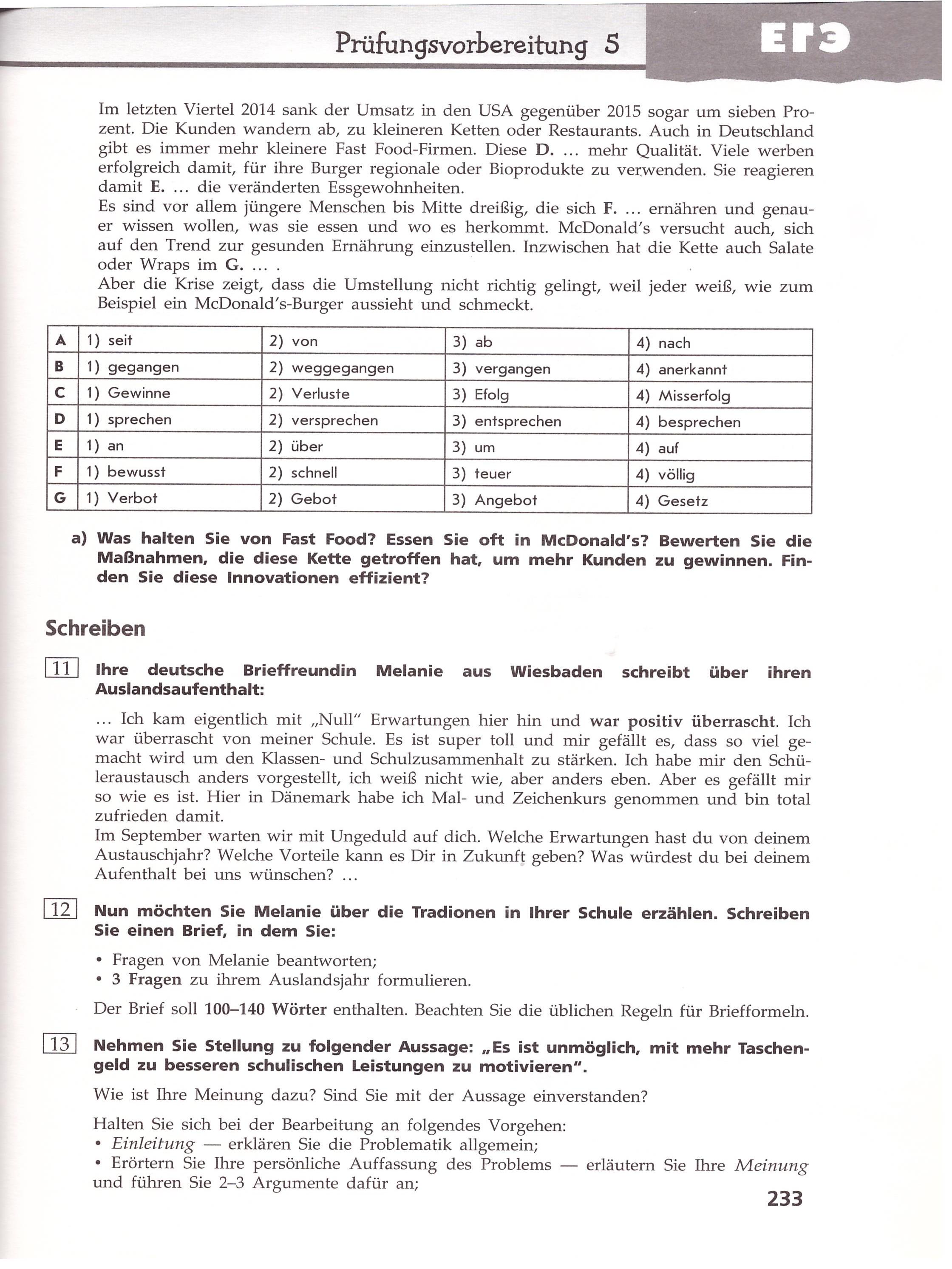 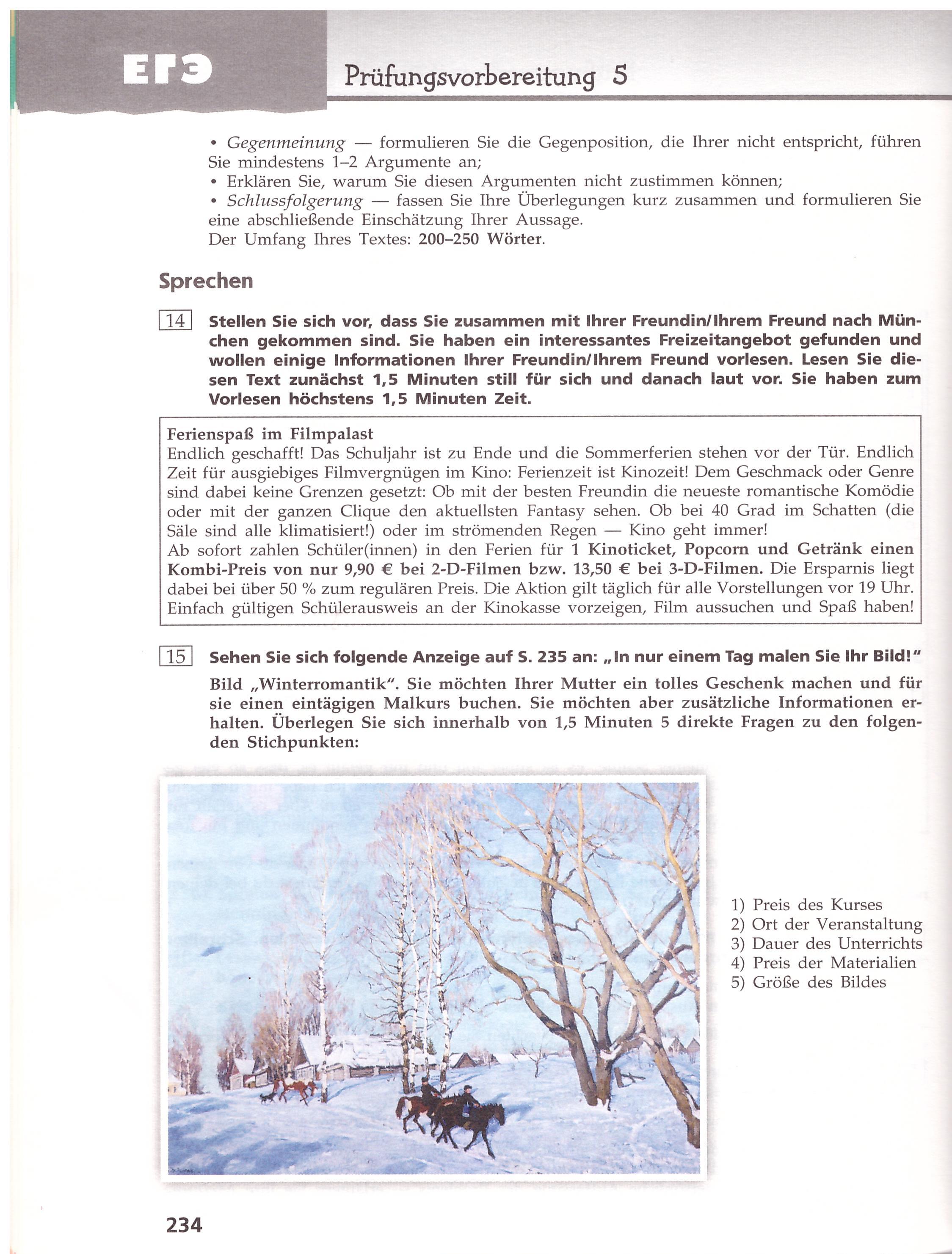 Prüfungsvorbereitung 5  ЕГЭ
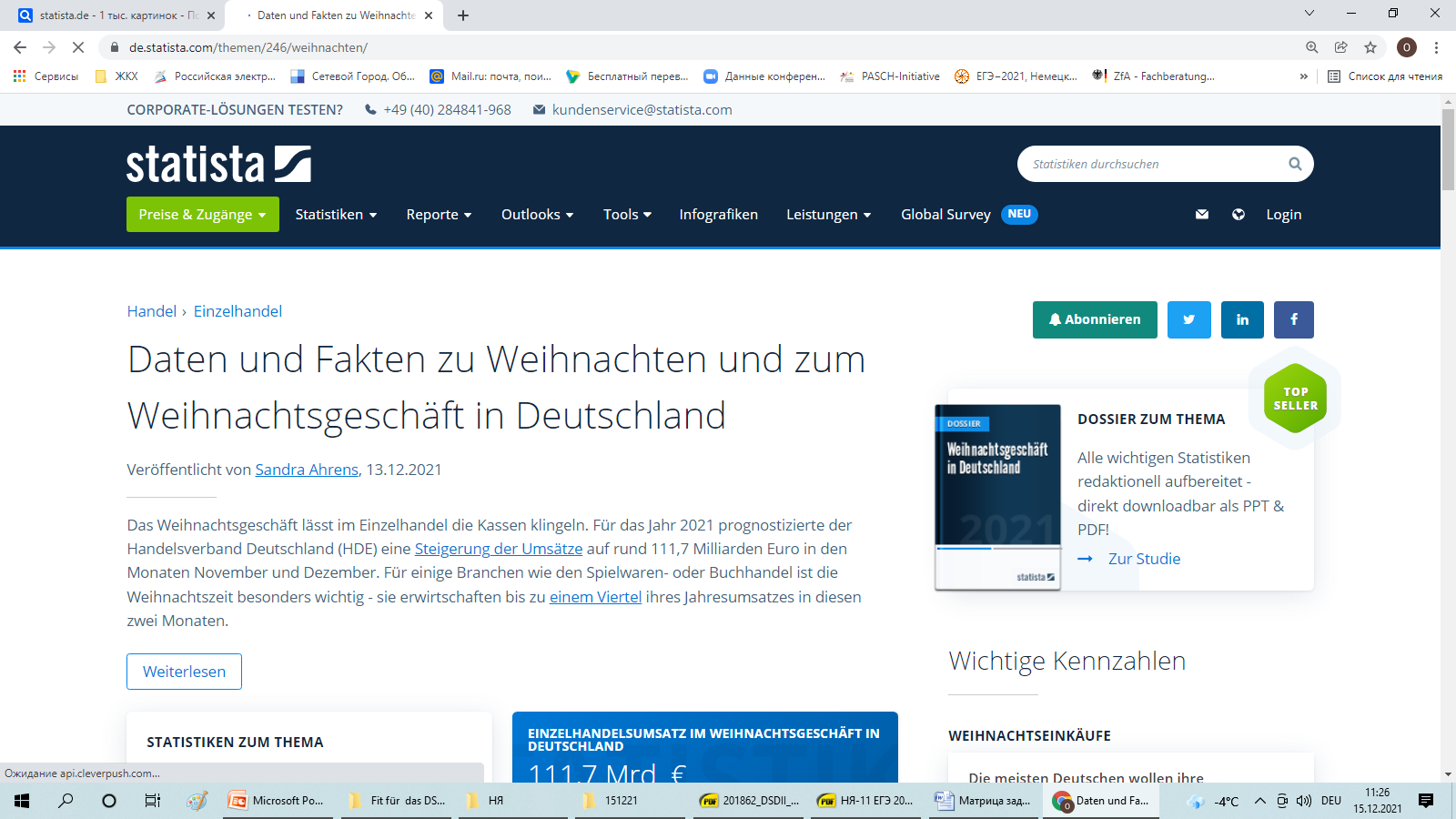 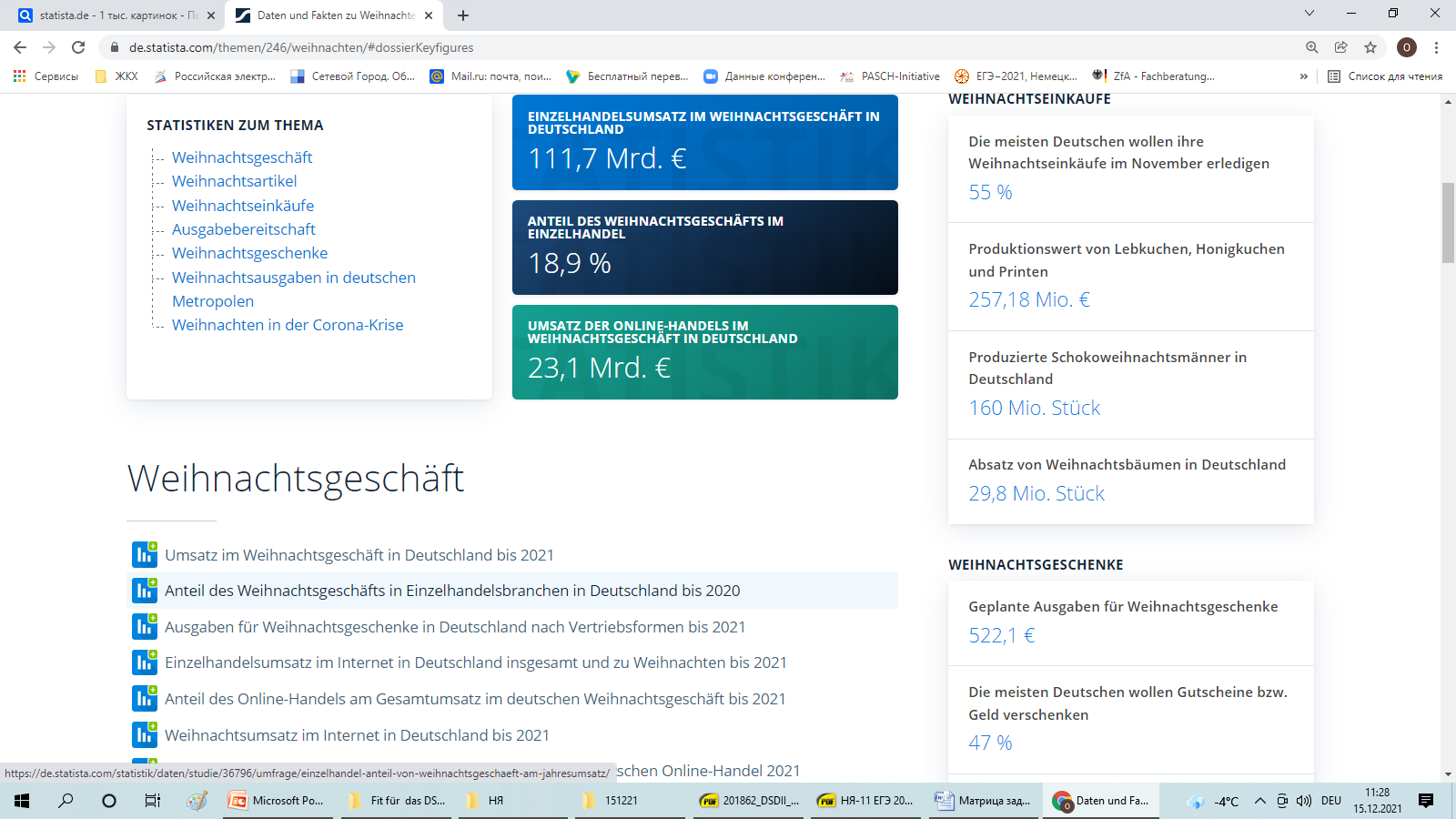 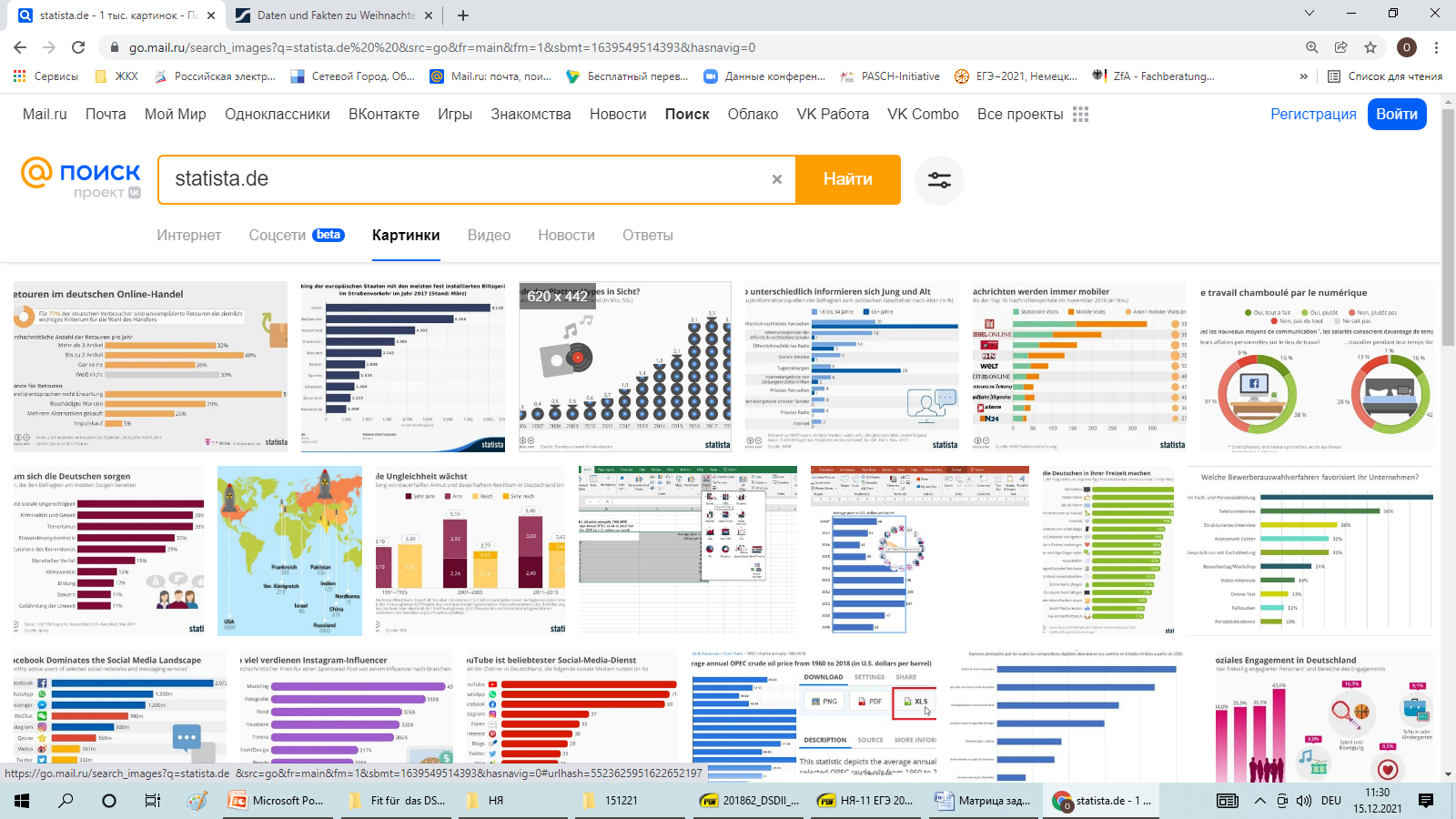 11 класс
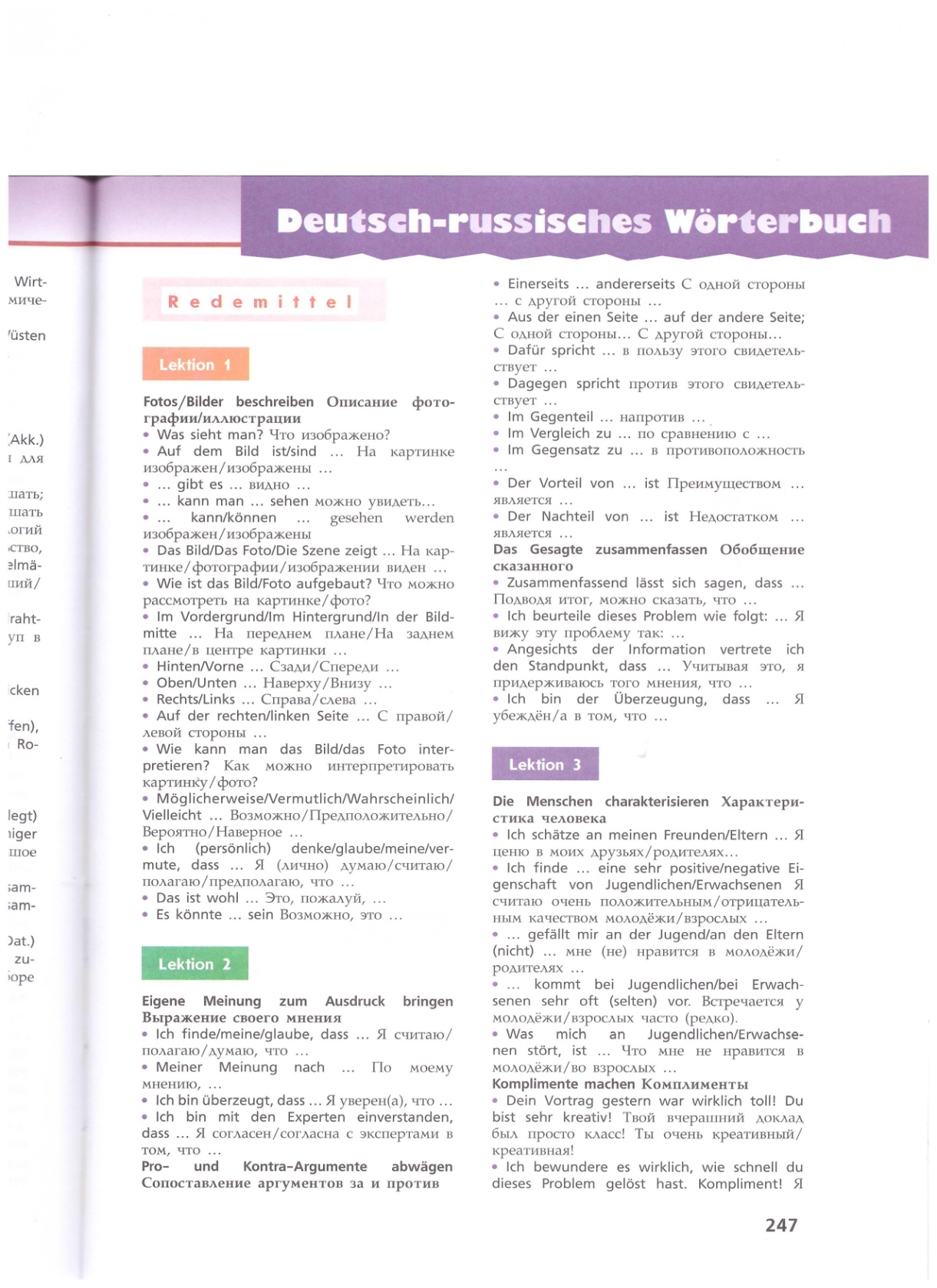 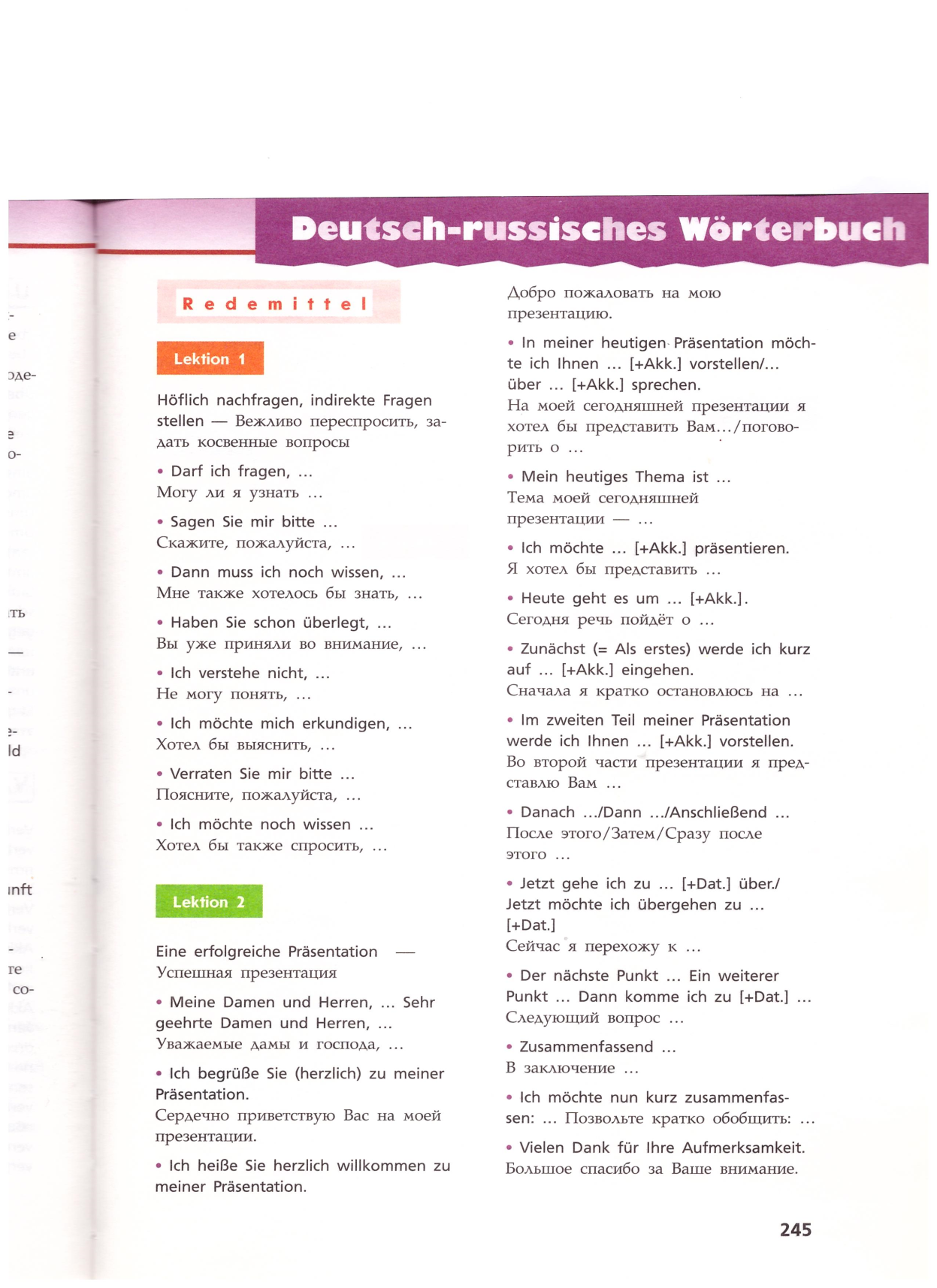 10 класс
Einleitung
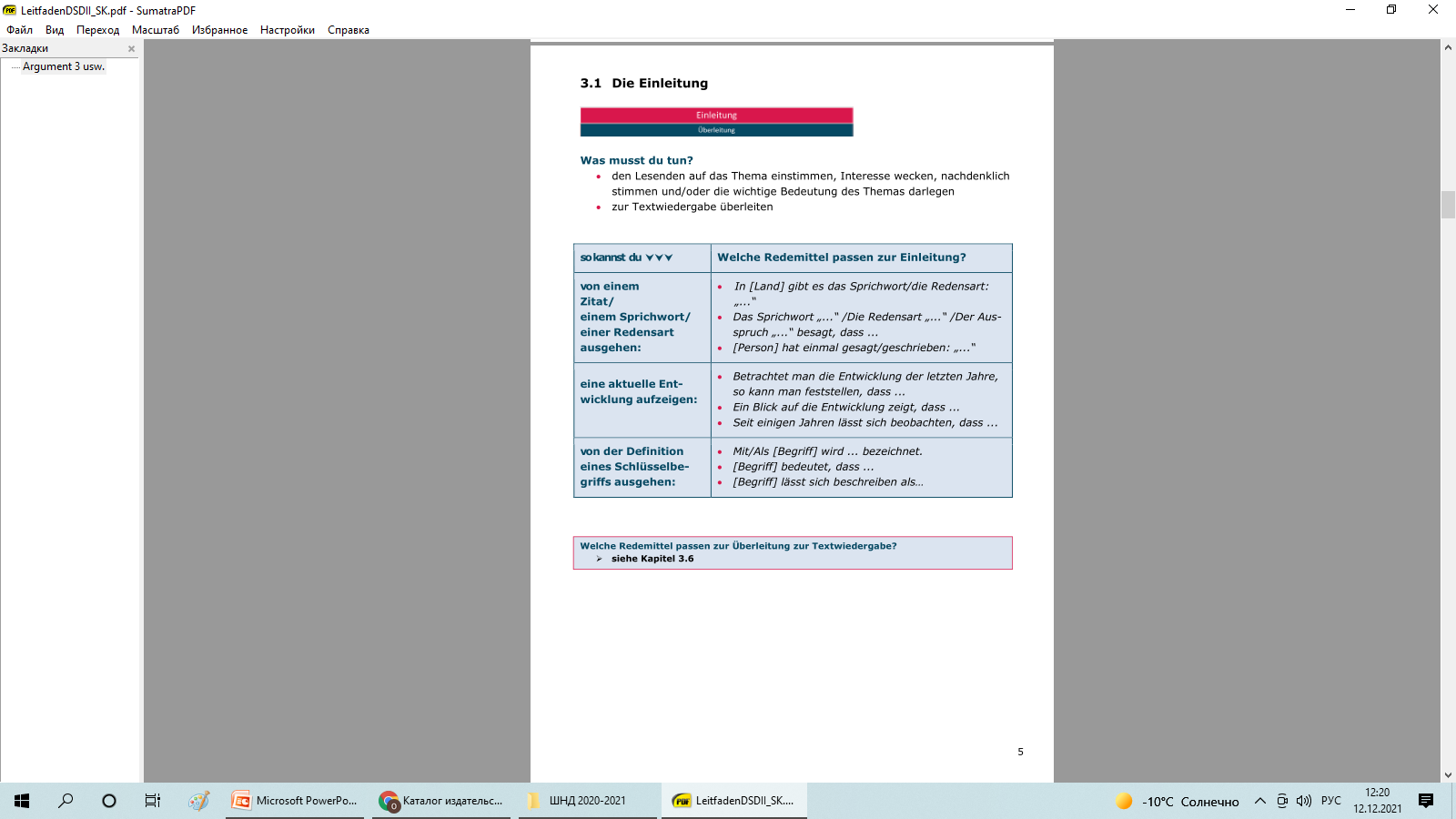 Diagrammauswertung
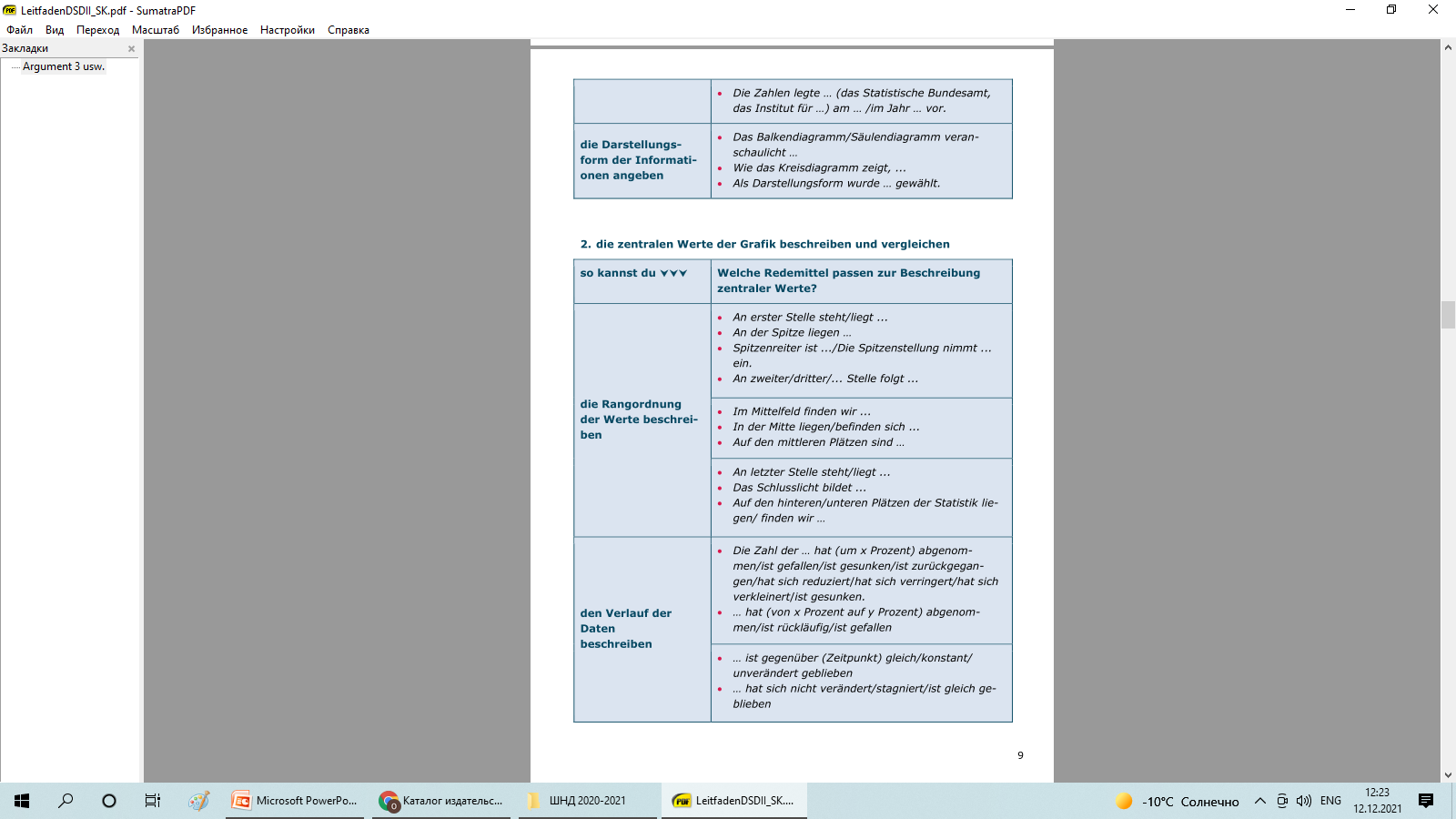 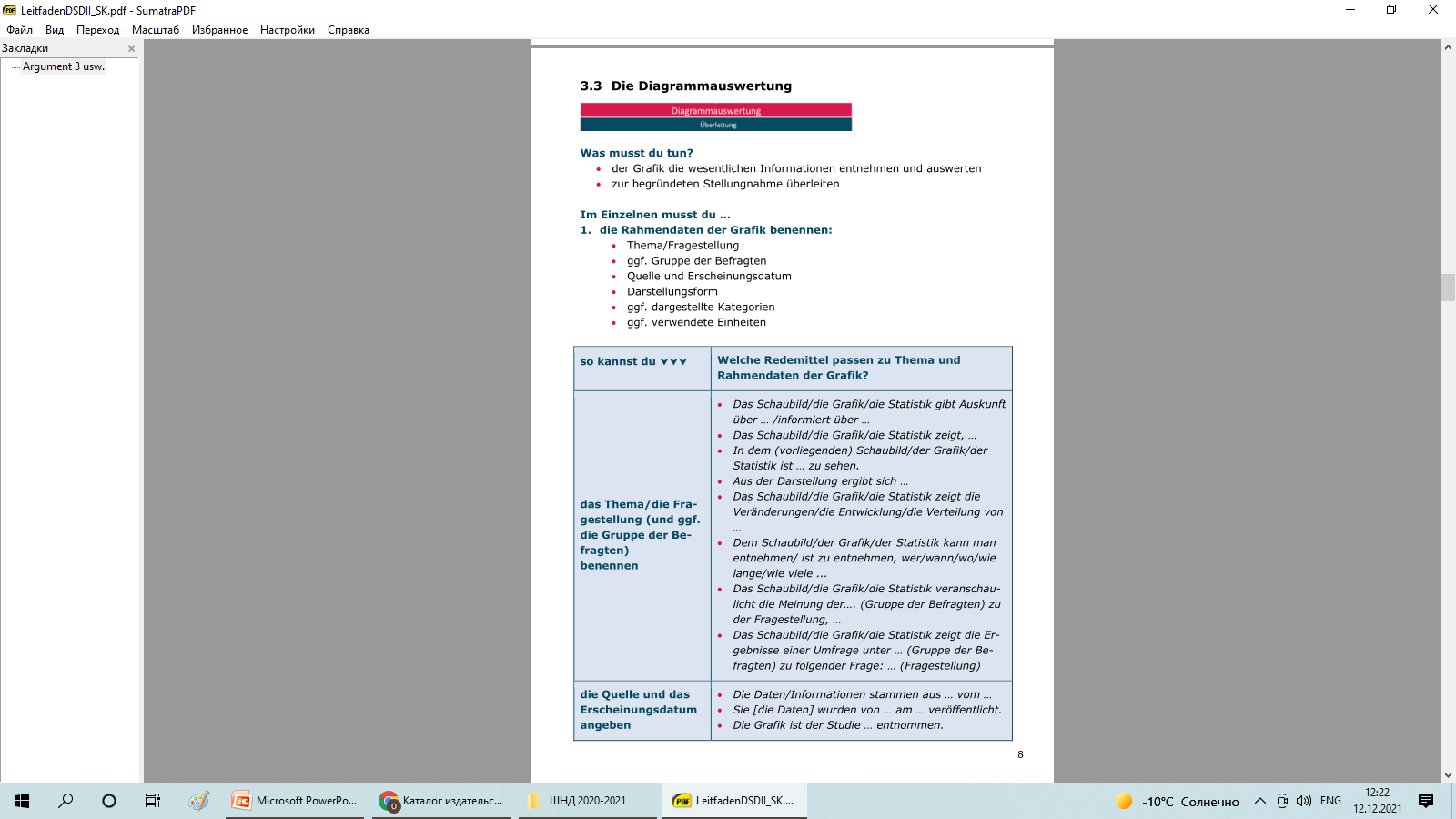 Begründete Stellungnahme
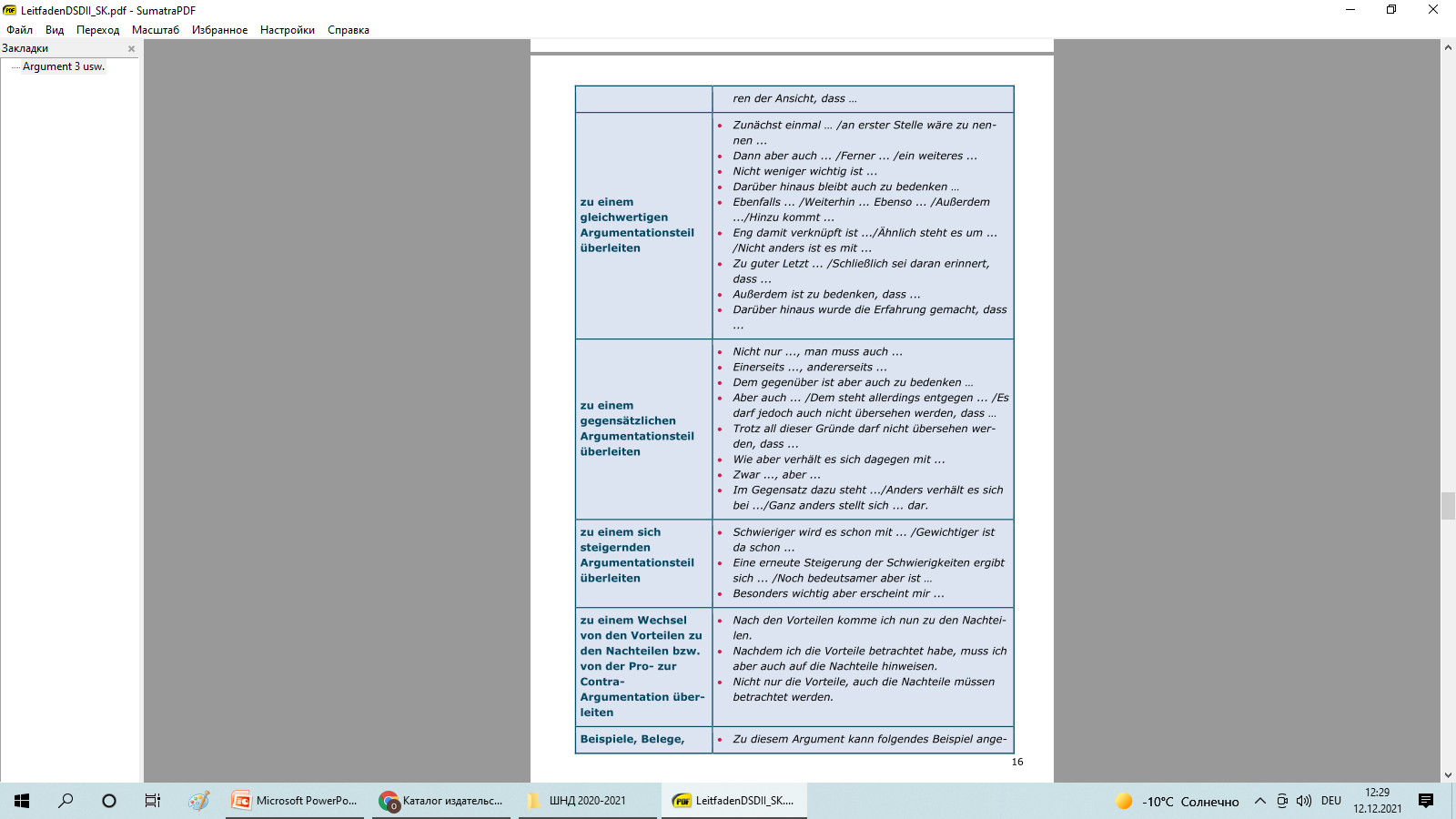 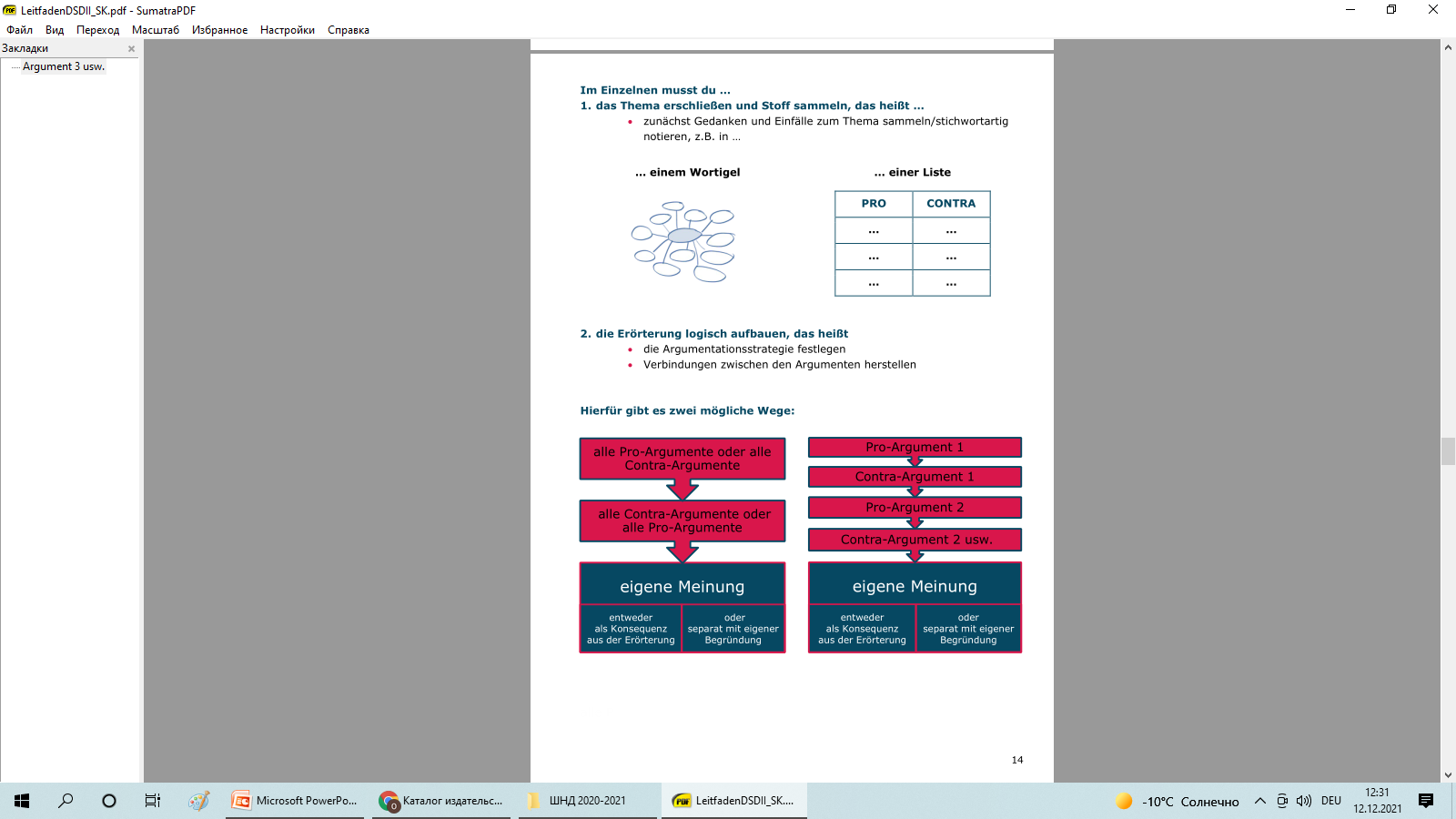 Begründete Stellungnahme
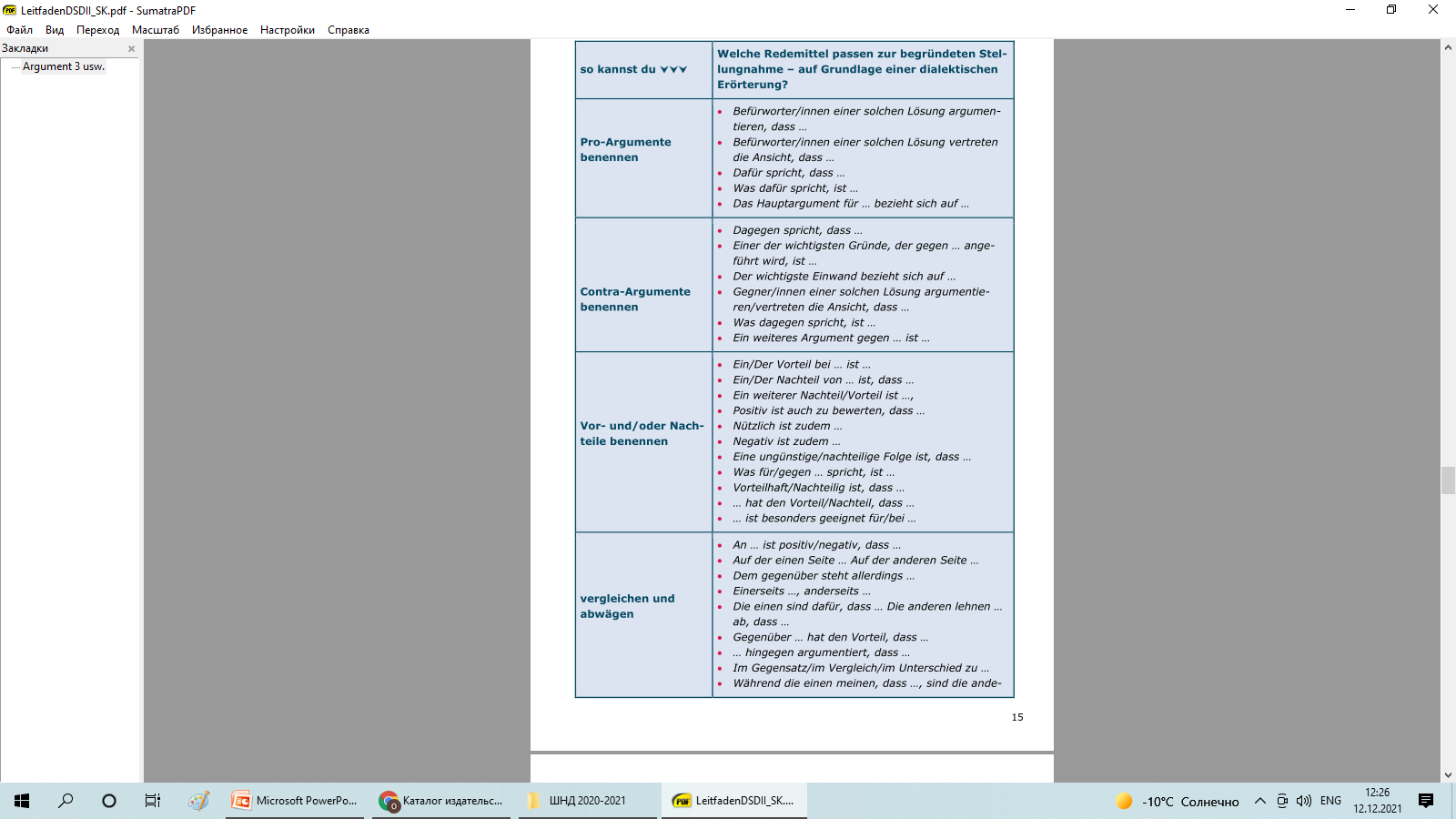 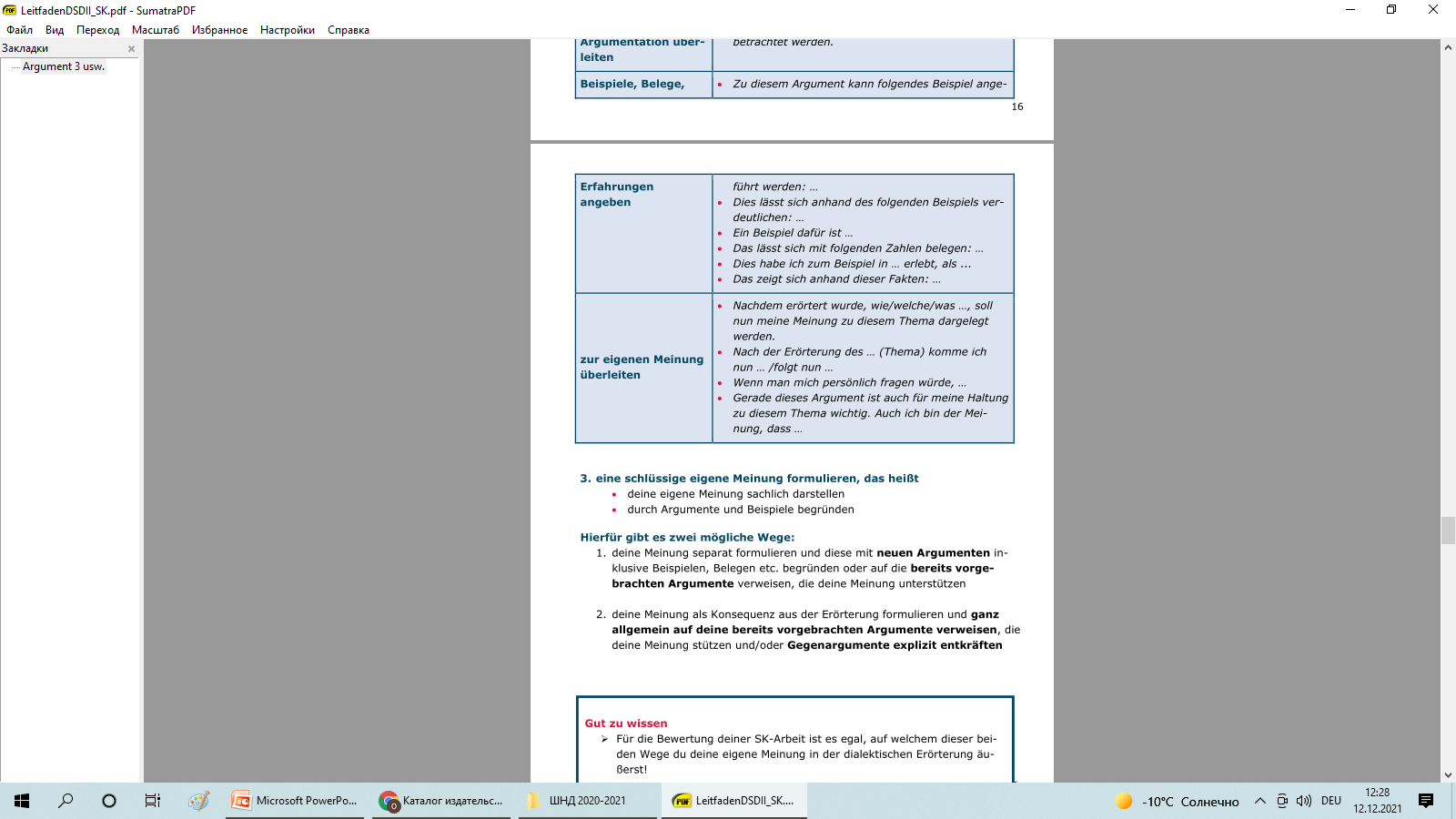 Schussfolgerung
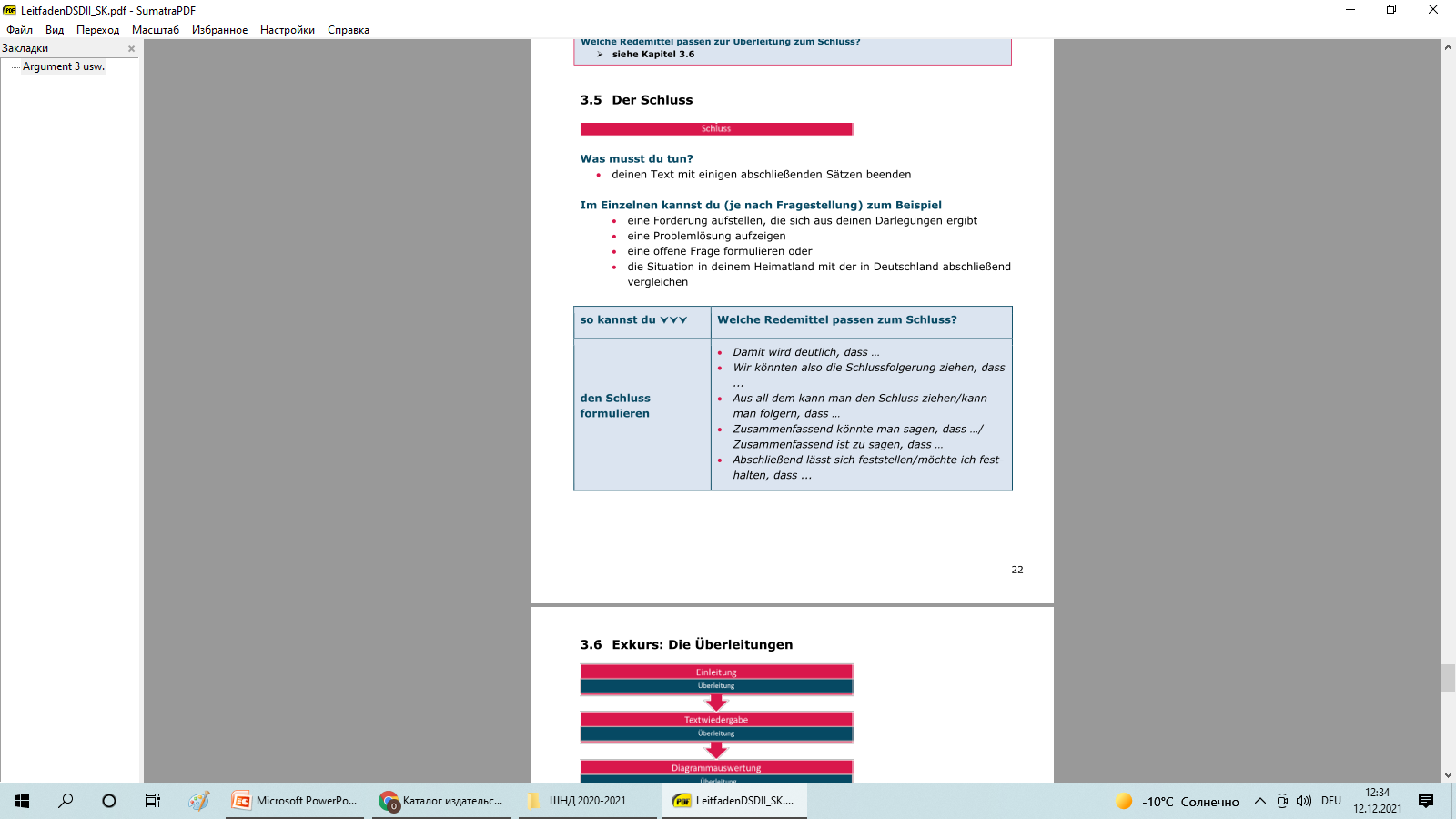 Aufgabe 40.1/40.2                Stellungnahme
https://quizlet.com/search?query=Grafikbeschreibung&type=all
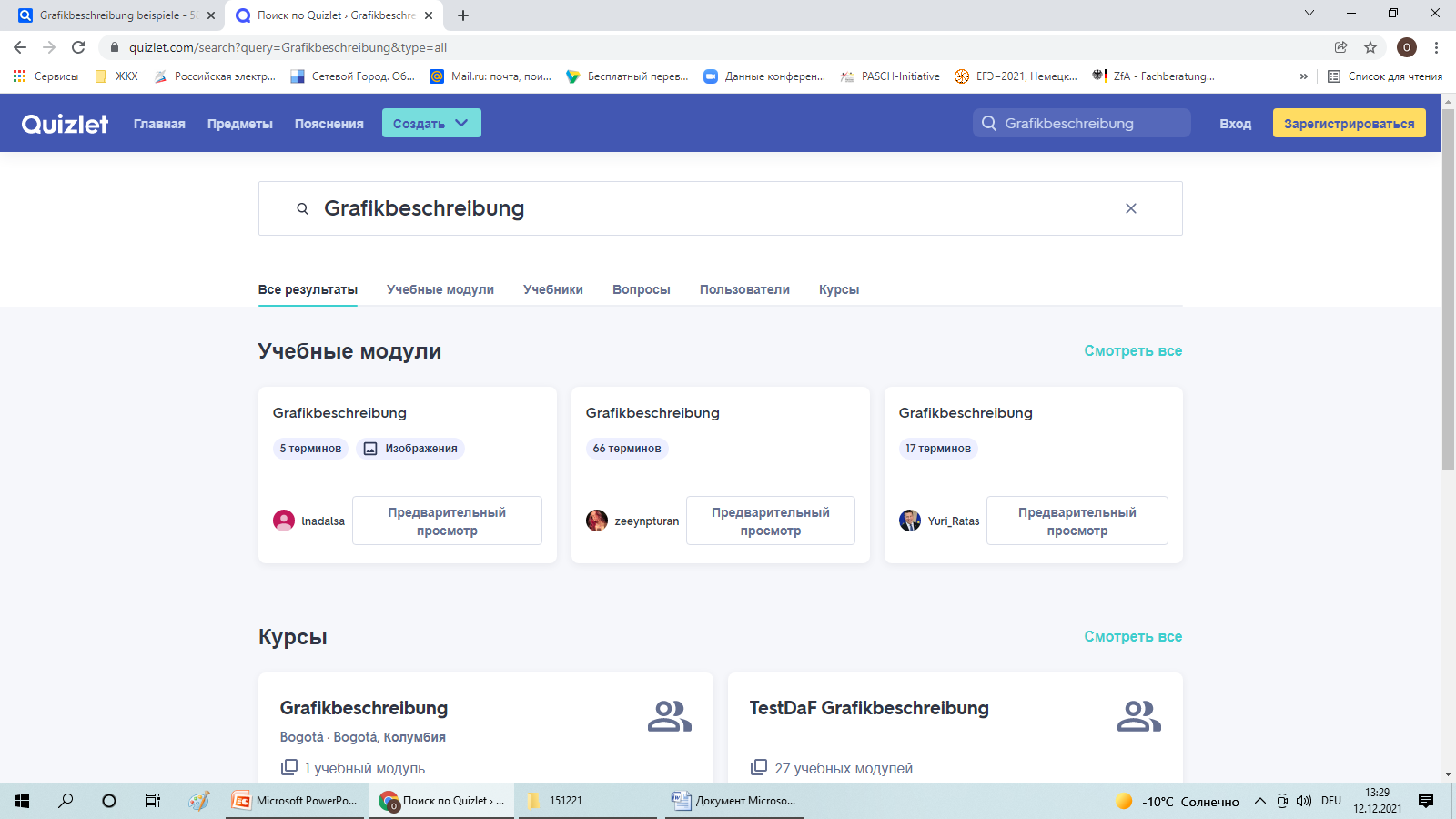 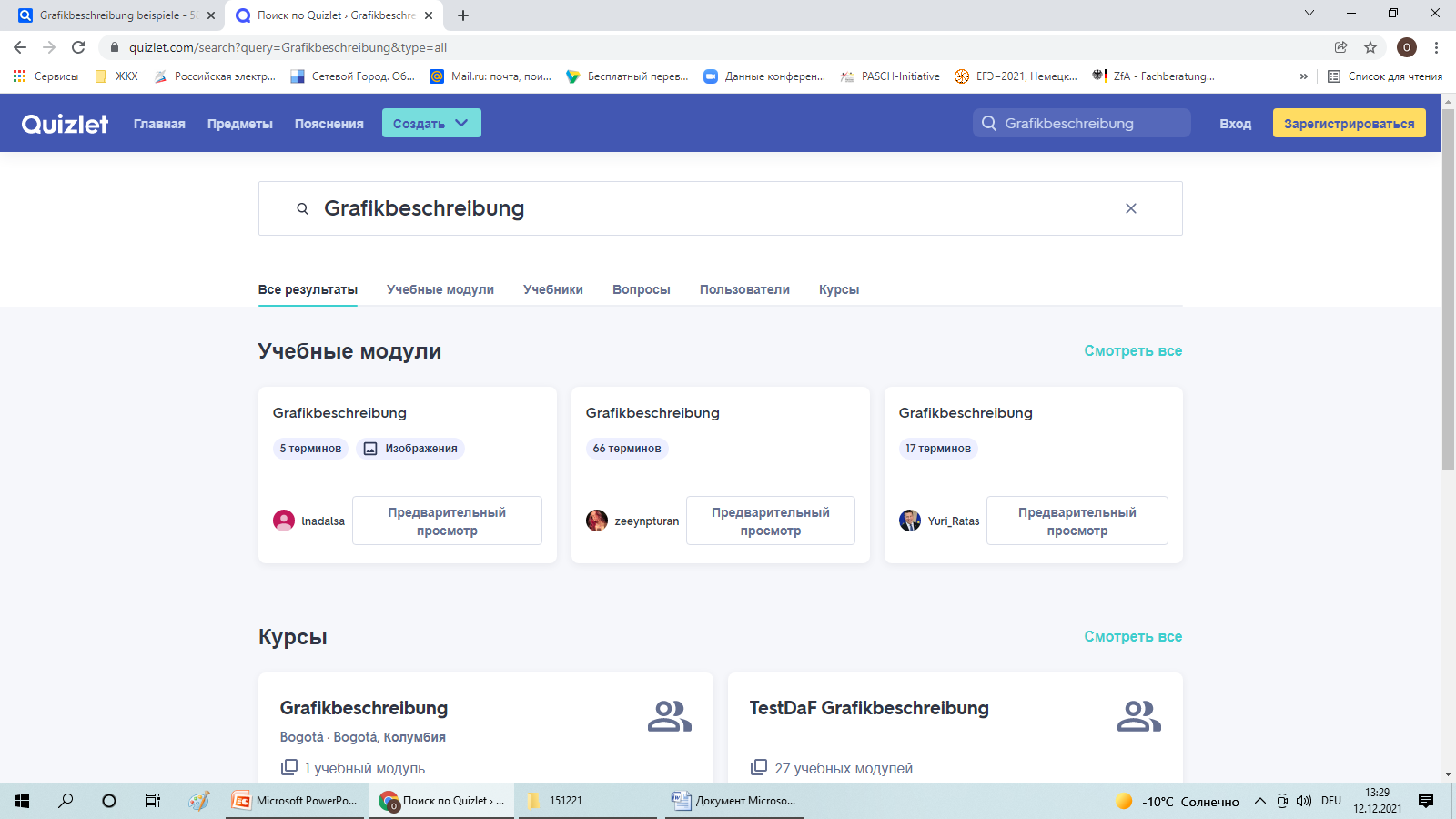 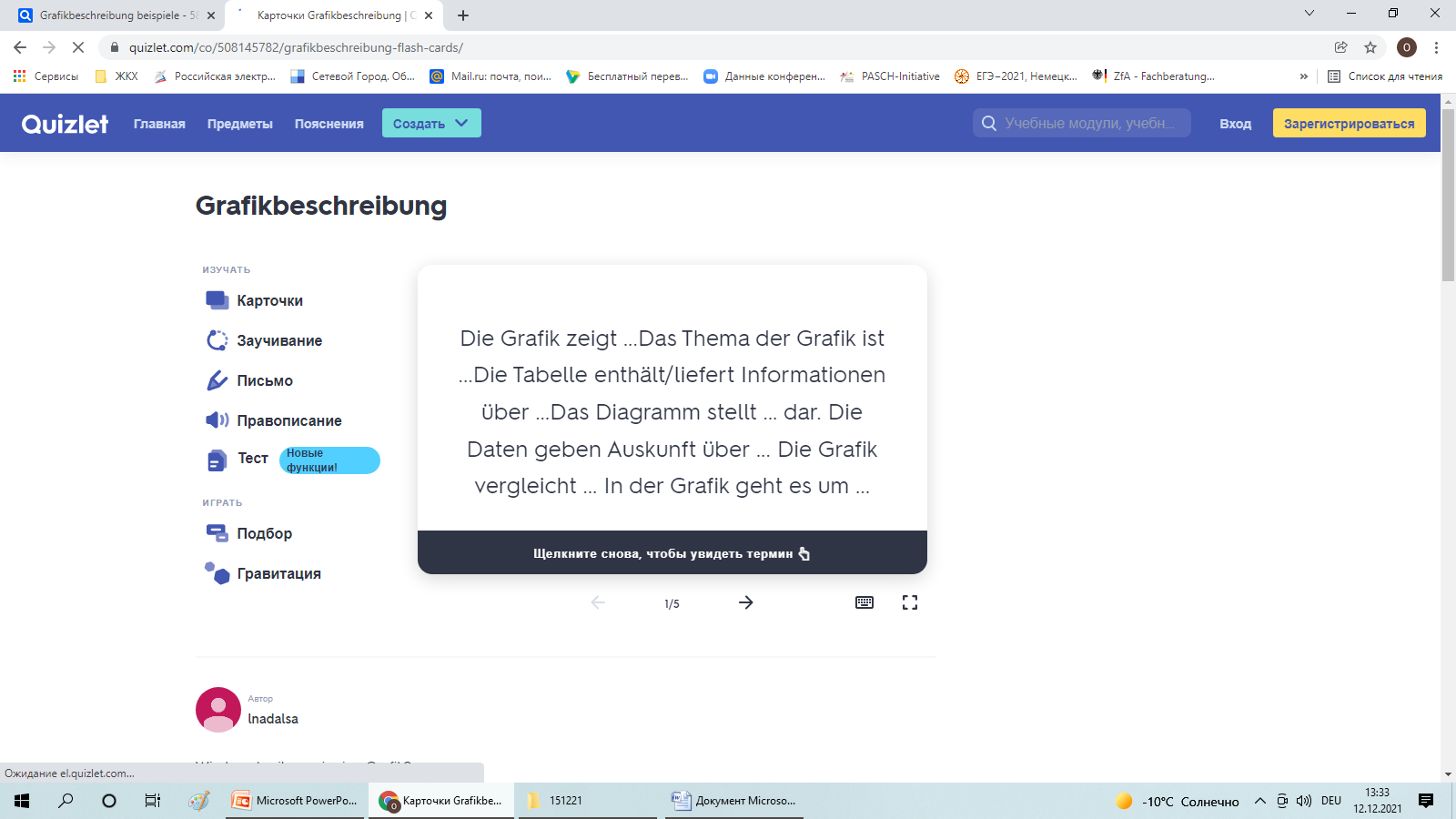 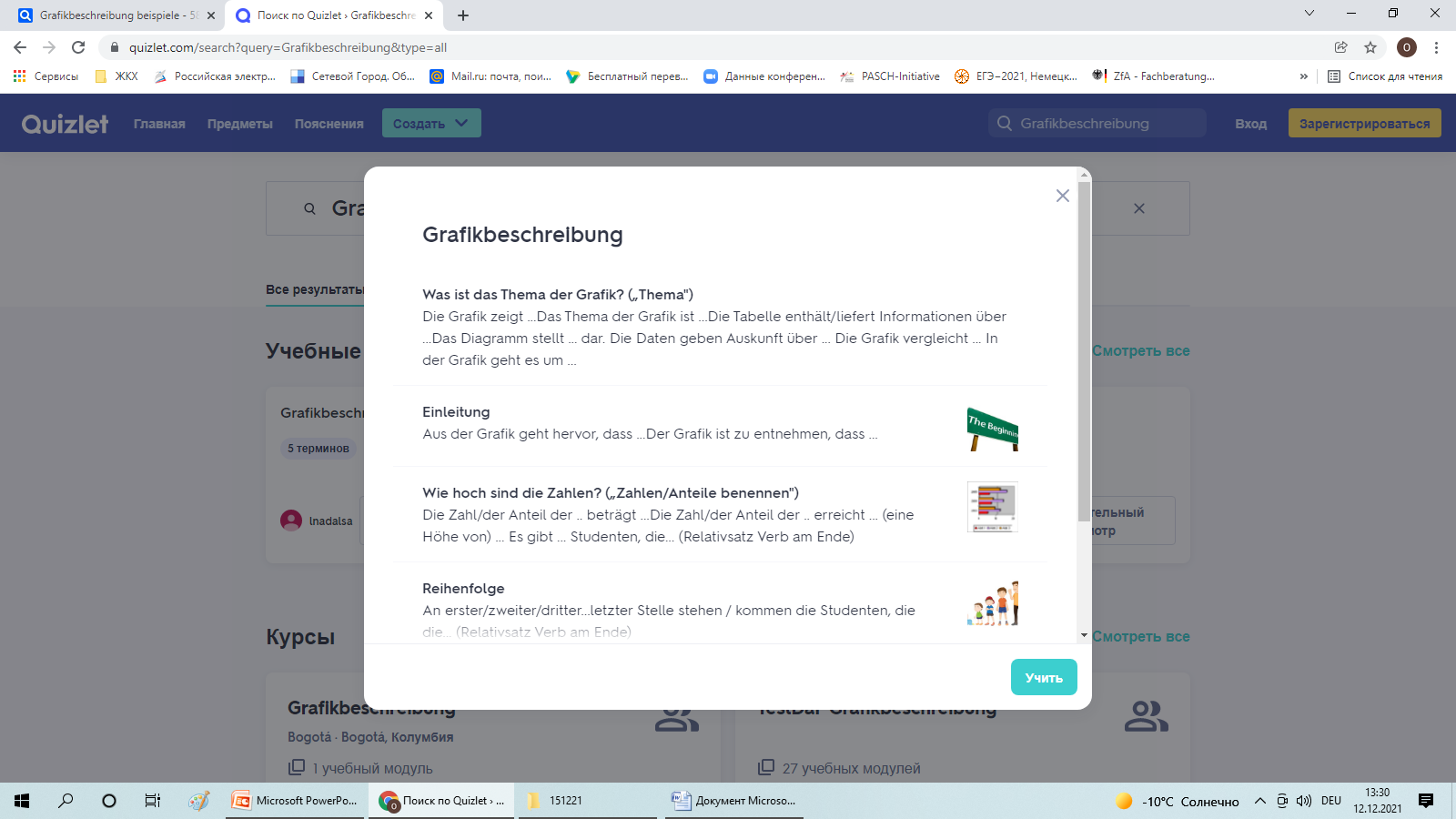 https://quizlet.com/co/508145782/grafikbeschreibung-flash-cards/
E-Mail  schreiben  mit Internet
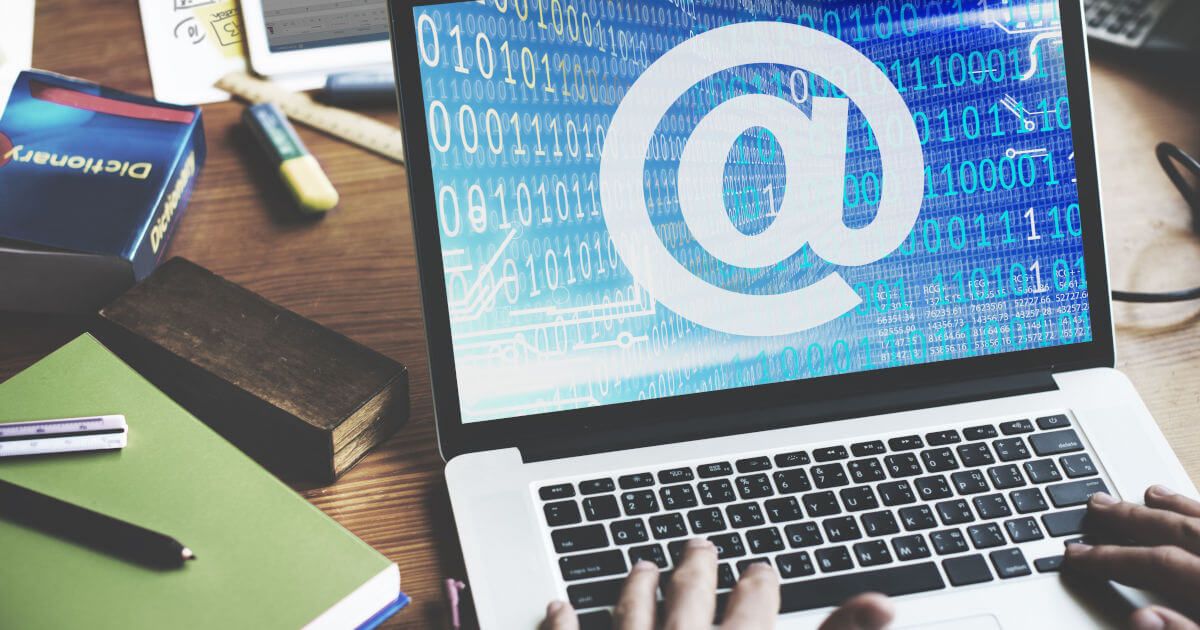 https://quizlet.com/ru/573815805/schreiben-flash-cards/
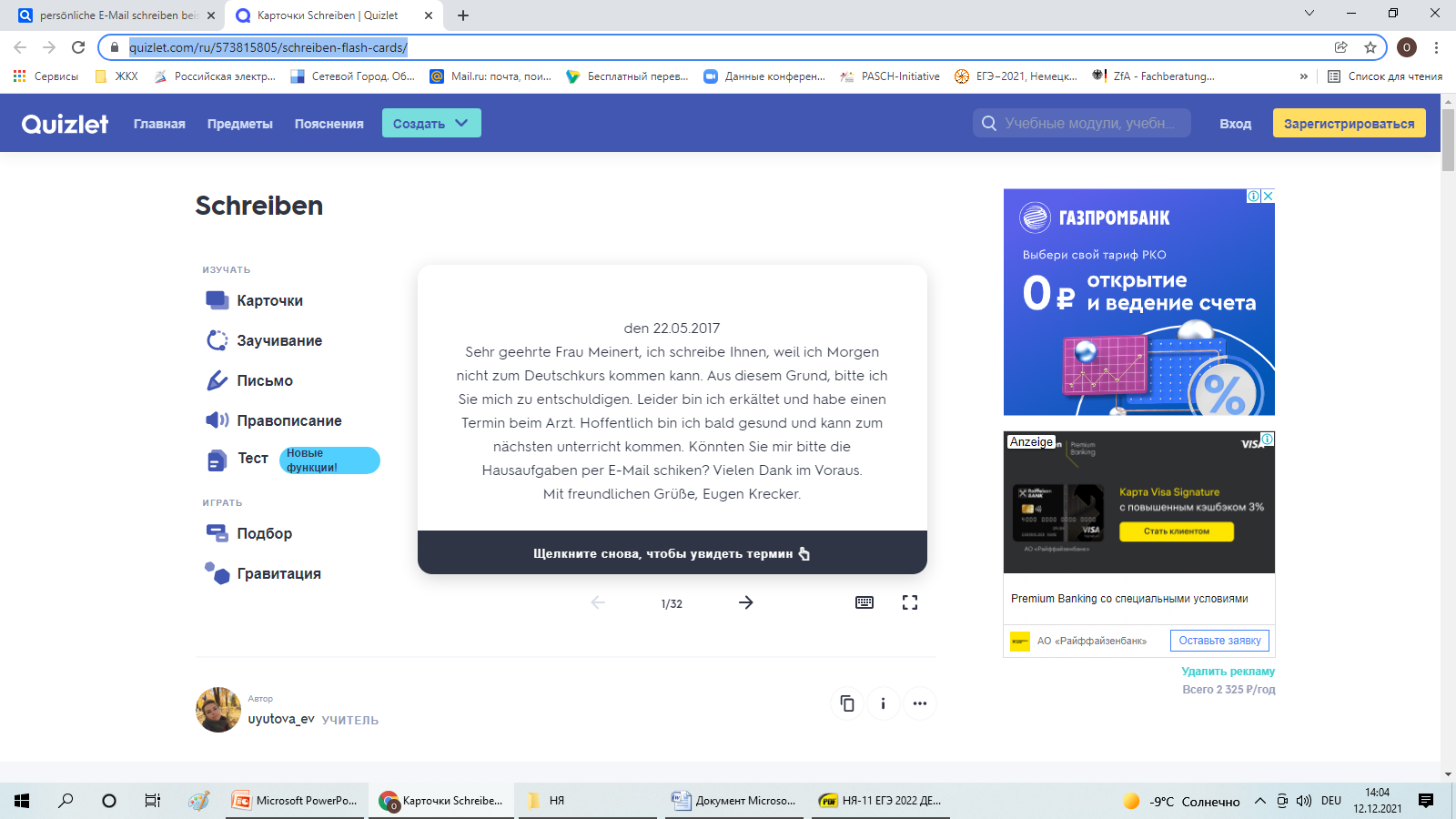 https://deutschglobal.blogspot.com/2015/03/eine-personliche-e-mail-schreiben.html
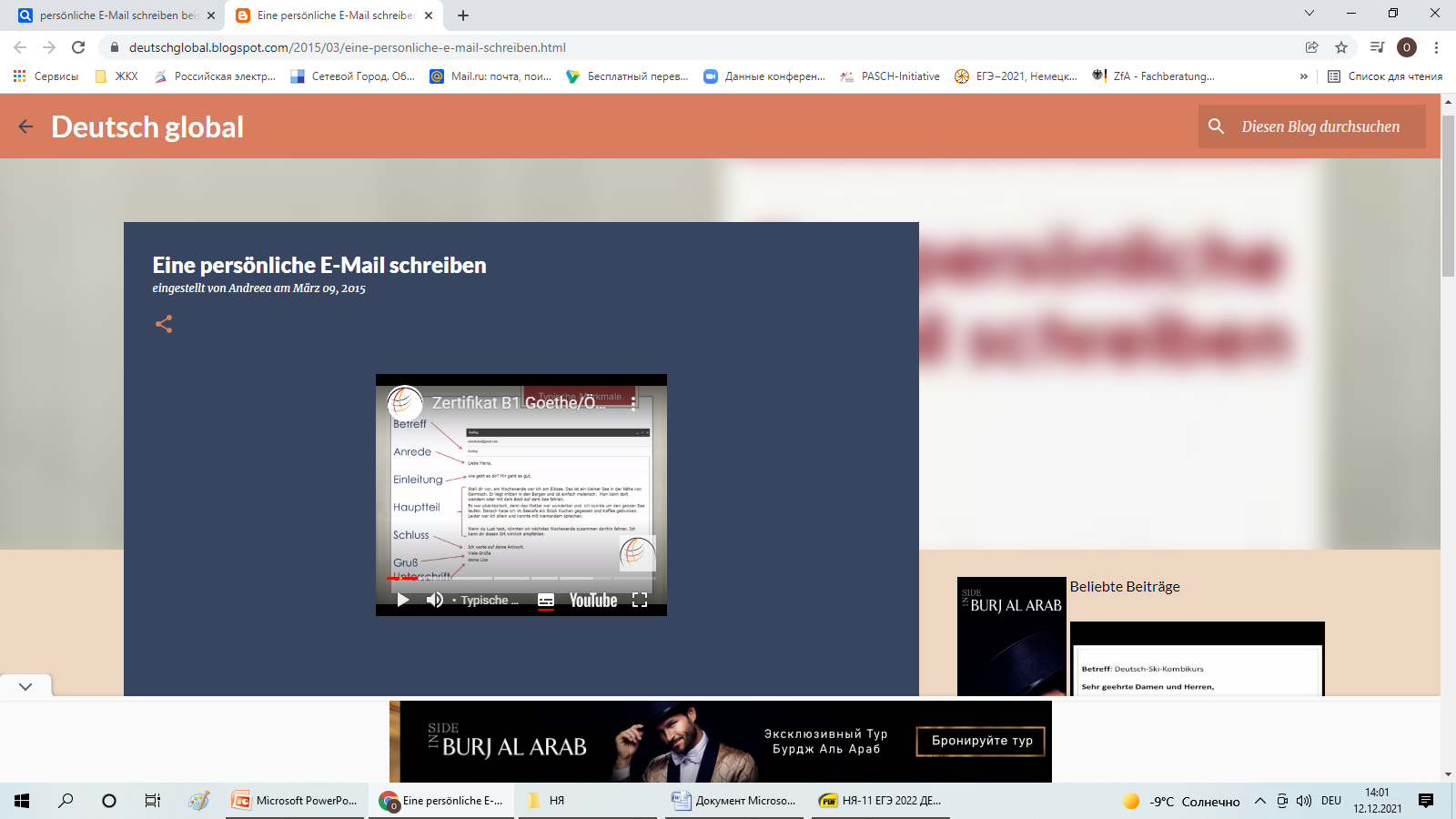 https://www.studienkreis.de/deutsch/offizielle-mail-schreiben/
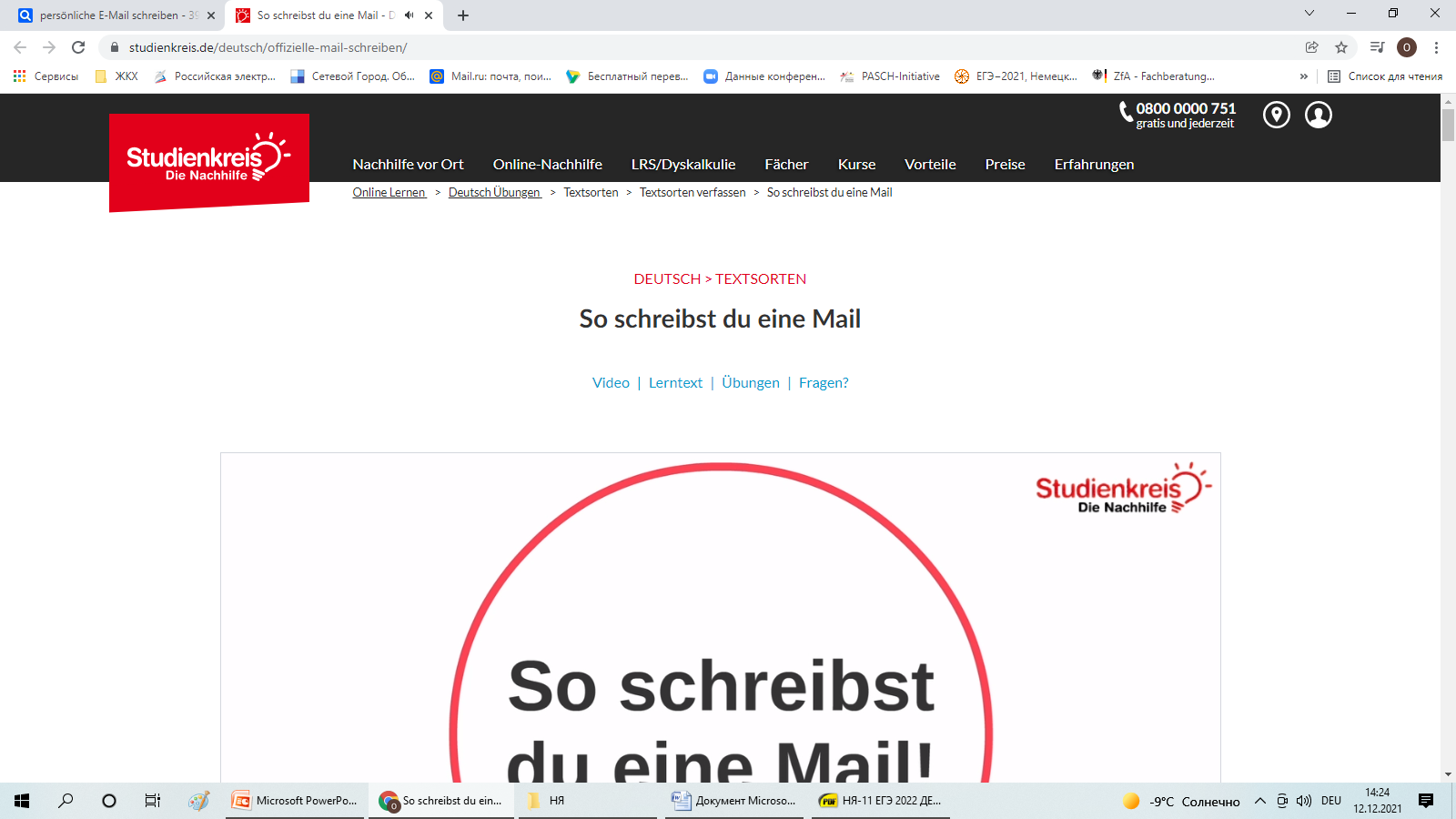 Спасибо за внимание!
o_podkovyrkina@list.ru
+7 963 089 3117